Wetenschapper voor de klas
Janine Nauw – van Der Vegt
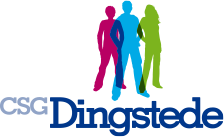 Sinds oktober 2016: 
Docent natuurkunde CSG Dingstede Meppel
(Bevoegd sinds februari 2018)


Daarvoor:
Mei 2006 – Dec 2016: Fysisch oceanograaf NIOZ
Sep 2003 – Mei 2006: PostDoc UU
Okt 1998 – Sep 2003: Promotieonderzoek UU
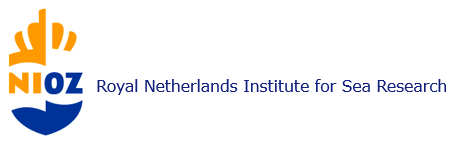 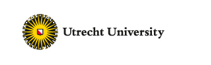 Janine Nauw – Van Der Vegt (42, Zwolle)
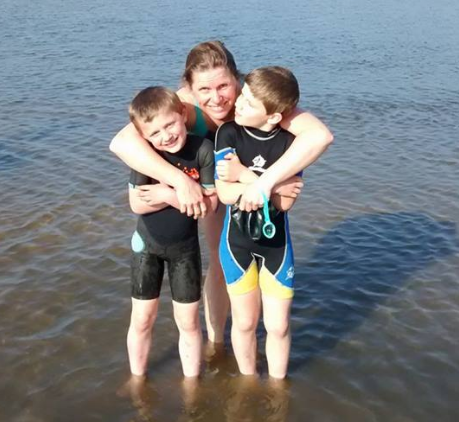 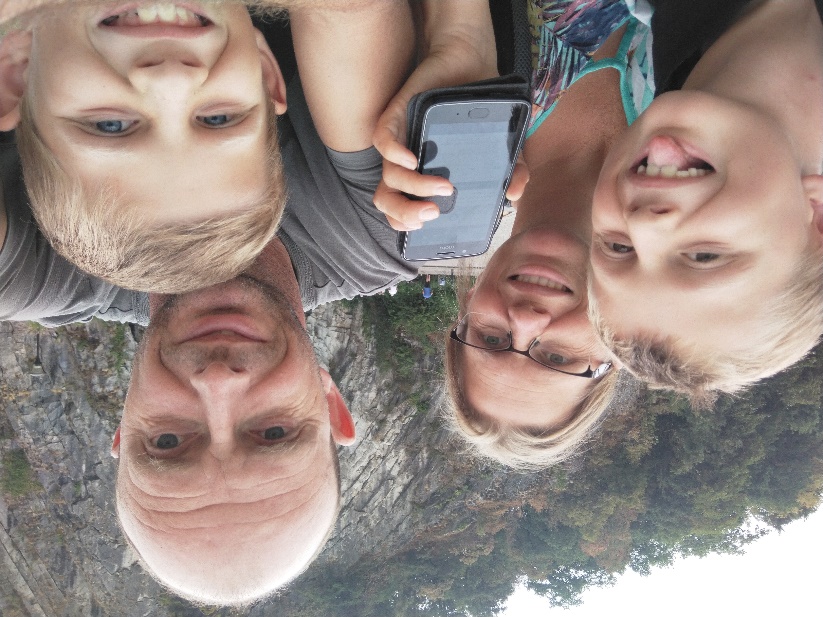 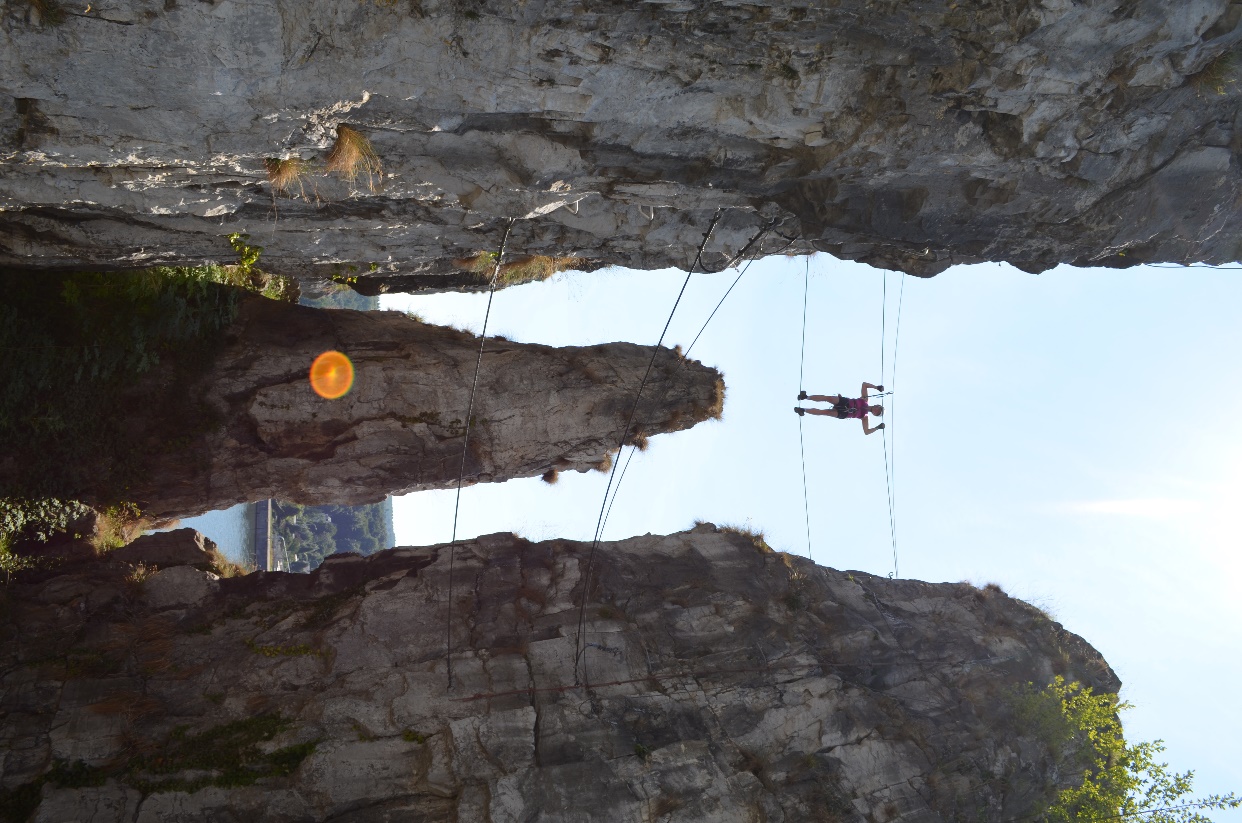 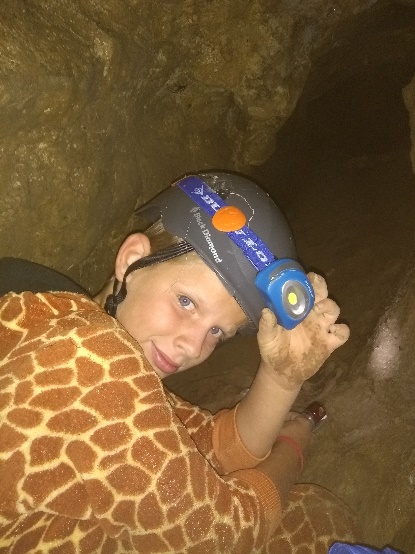 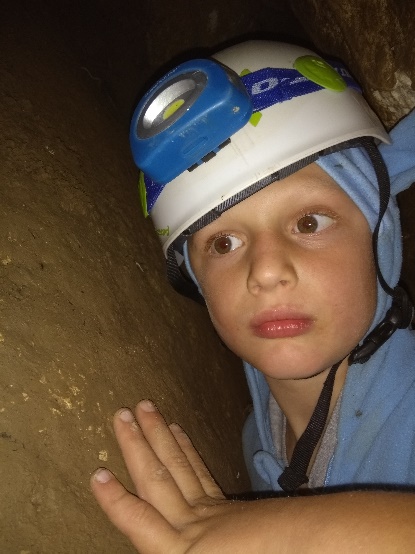 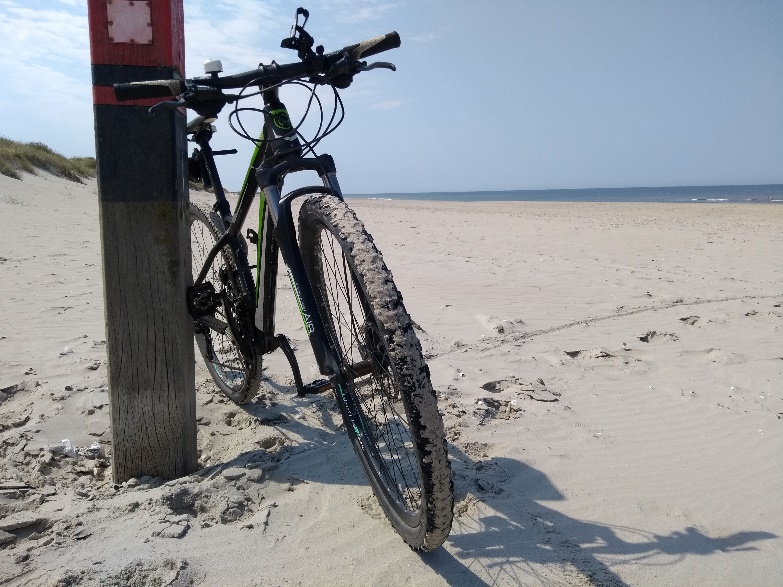 Laag-frequente variabiliteit van de windgedreven oceaanstroming
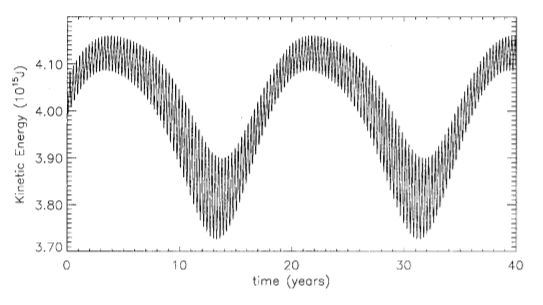 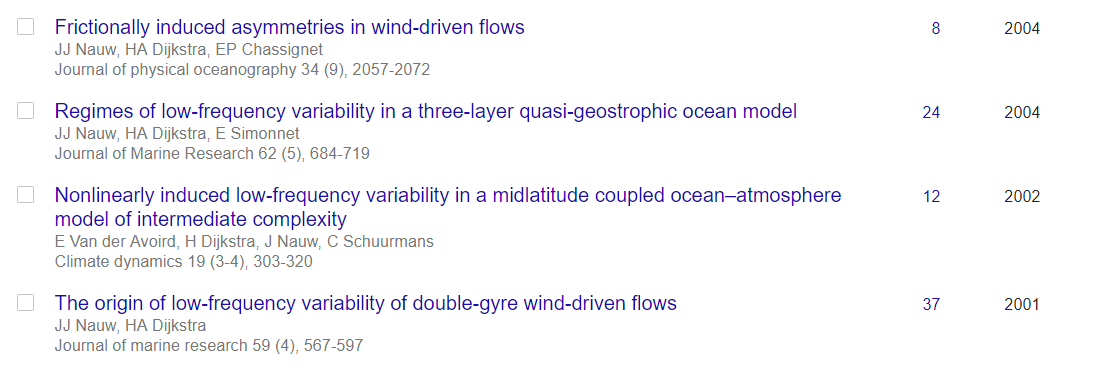 Oost-MaDagasKar Stroming
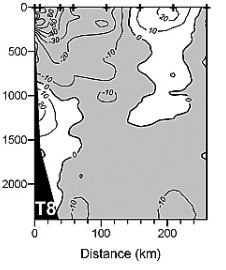 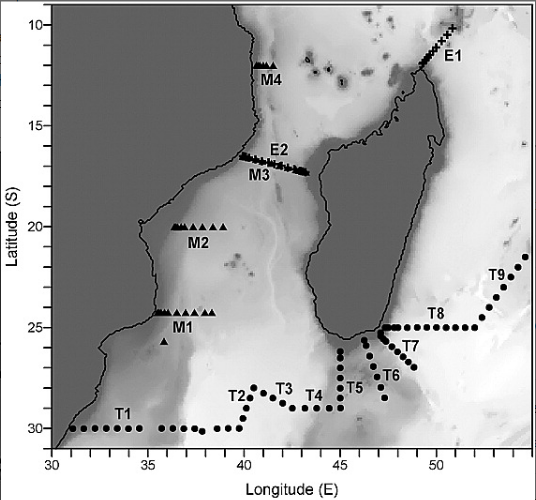 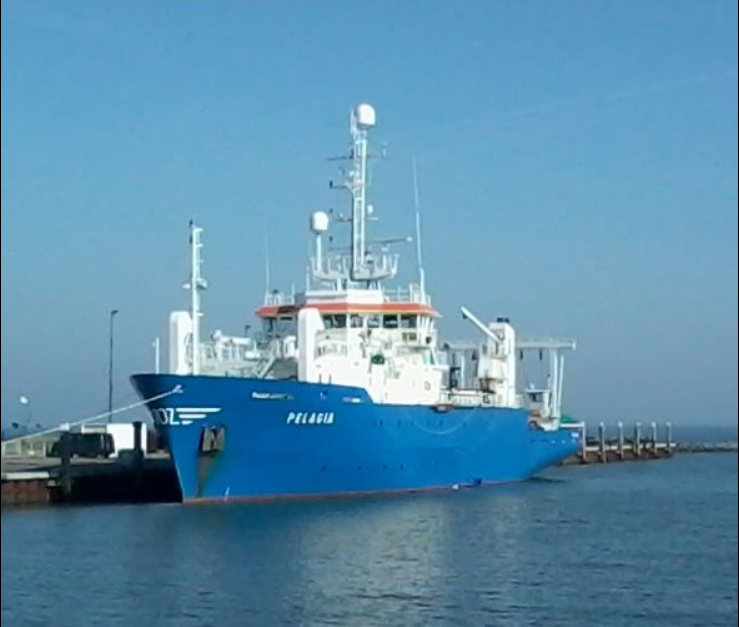 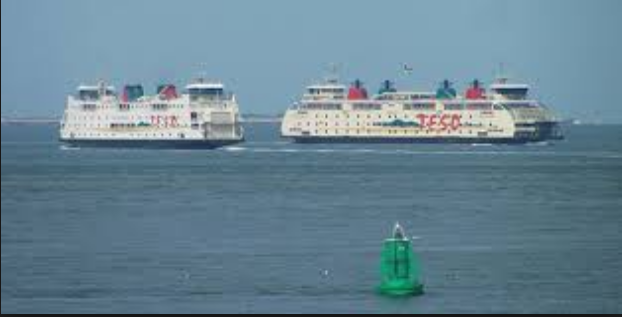 Veerboten Den Helder - Texel
Waddenzee en Noordzee
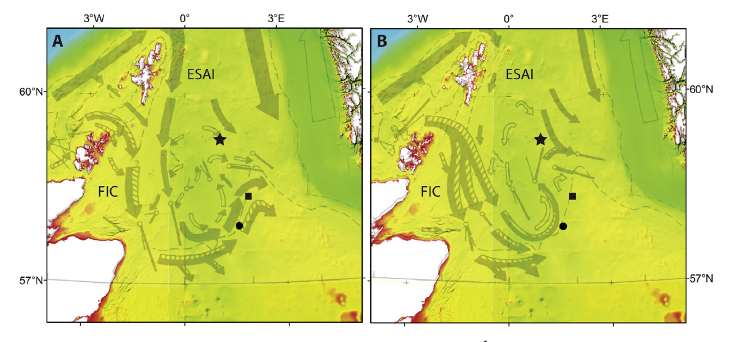 slibtransport
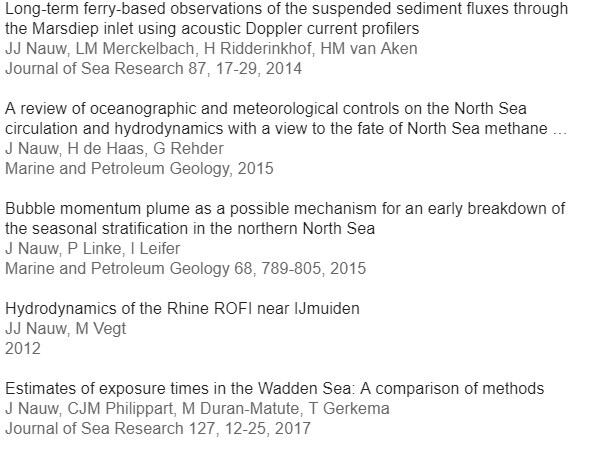 Blow-out NH4 
in de Noordzee
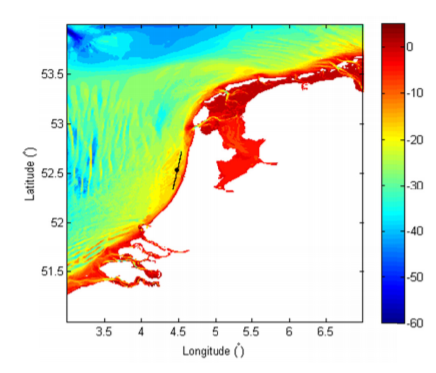 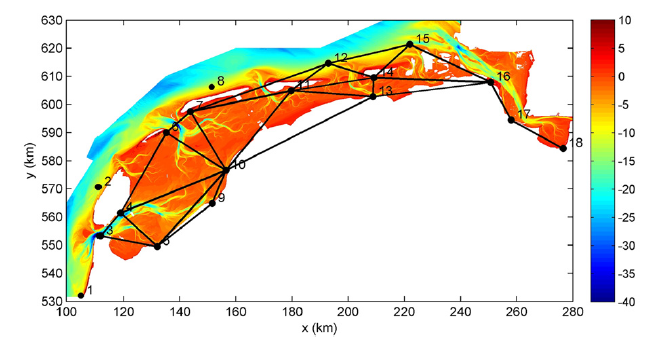 ROFI bij 
Ijmuiden
Droogvalduur
Waddenzee
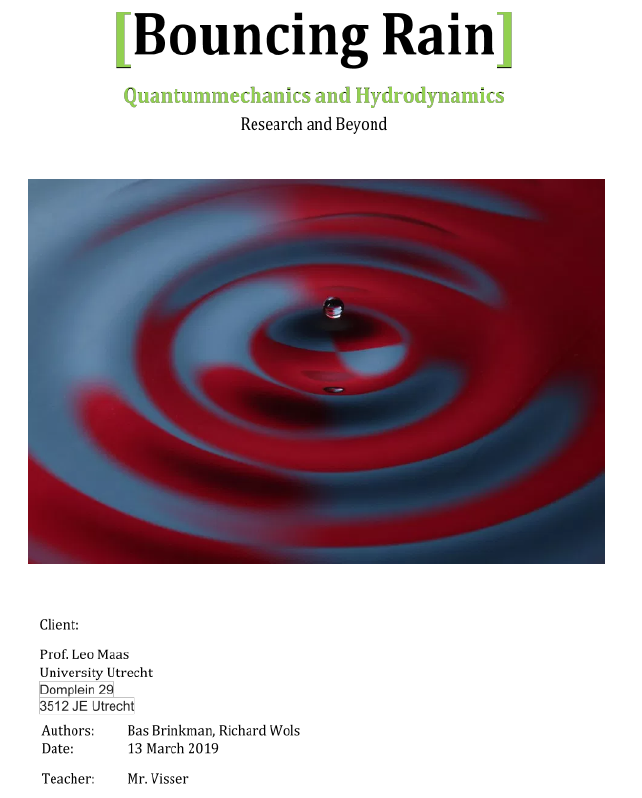 PWS EN MEESTERPROEF
Bas Brinkman & Richard Wols 

Begeleiding: 
Dhr. Visser (O&O)
Mevr. Dr. Nauw (Na)
Prof. L. Maas (fysisch oceanograaf, UU, NIOZ)
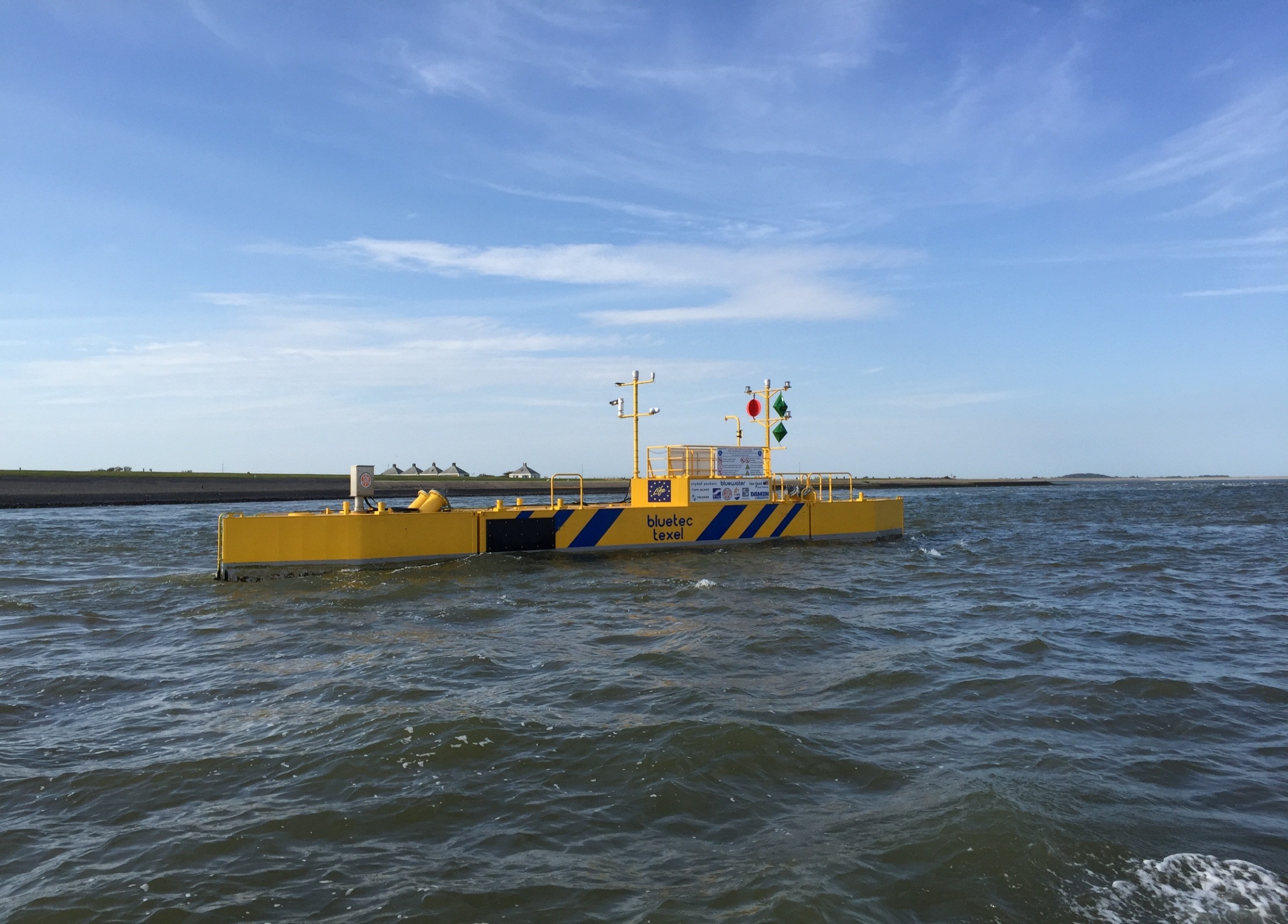 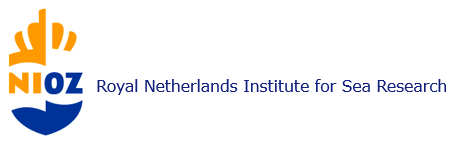 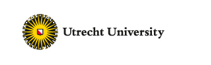 1
2
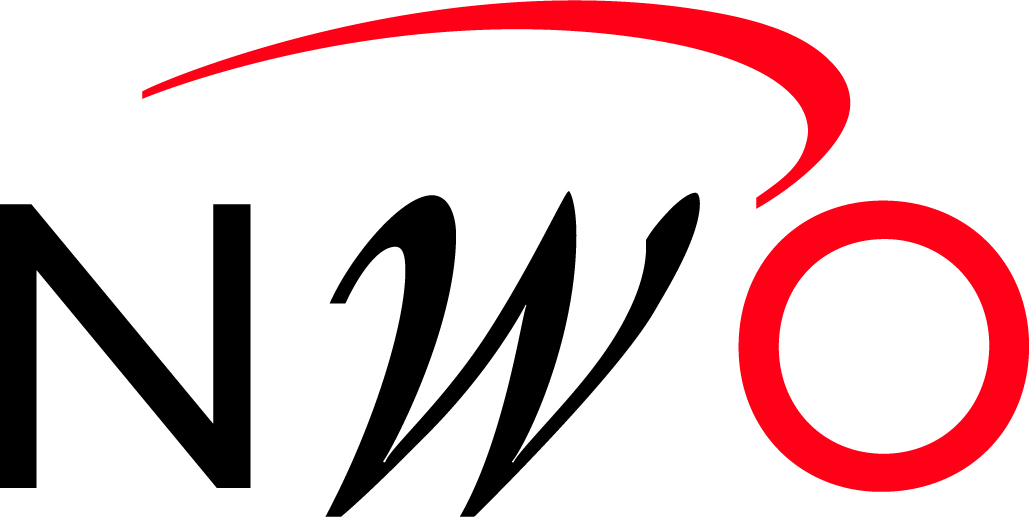 BlueTEC Texel: getijdenenergiecentrale
Janine Nauw1,2,3
Walther Lenting1,2,4
Leandro Ponsoni1,2,5
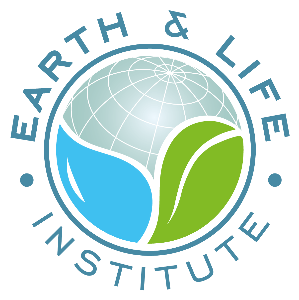 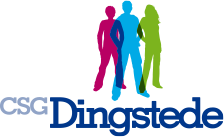 3
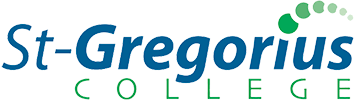 4
5
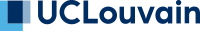 Publicatie (aug 2018)Marine Science and Technology
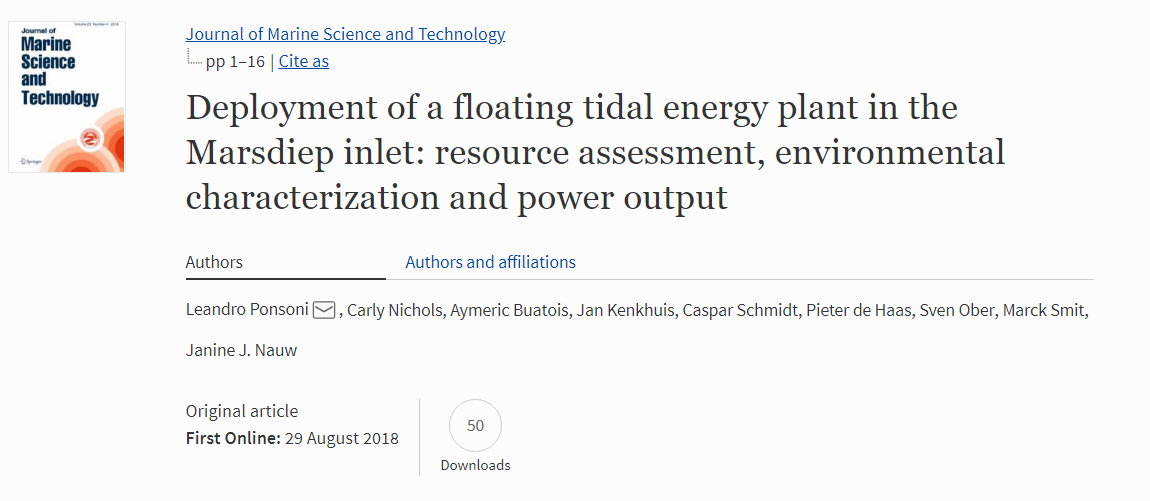 Laat je e-mail adres achter, dan stuur ik je de pdf
Doel van Deze presentatie
Wetenschappelijk onderzoek in de schoolcontext

Duurzaamheid in de natuurkunde & als vakoverstijgend thema

Apparatuur op school (niet specifiek op duurzaamheid gericht)
Bluetec Texel - Demonstratieproject
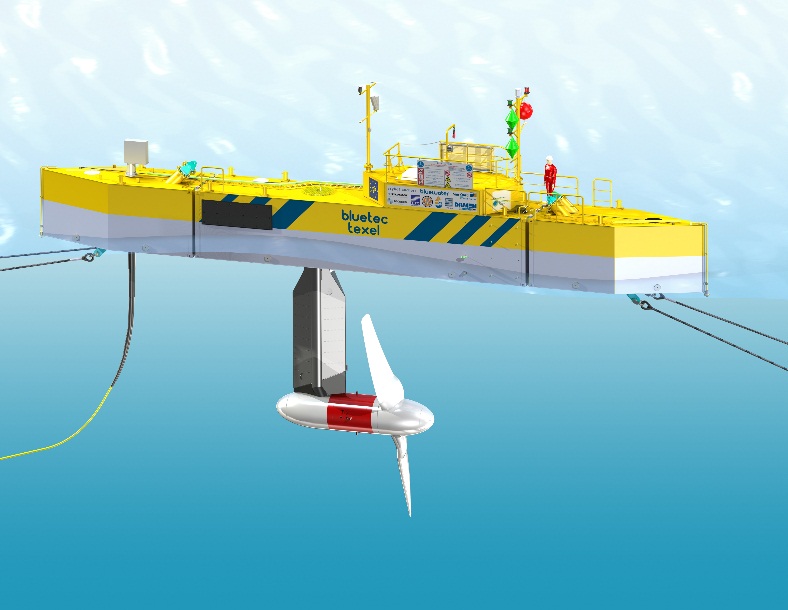 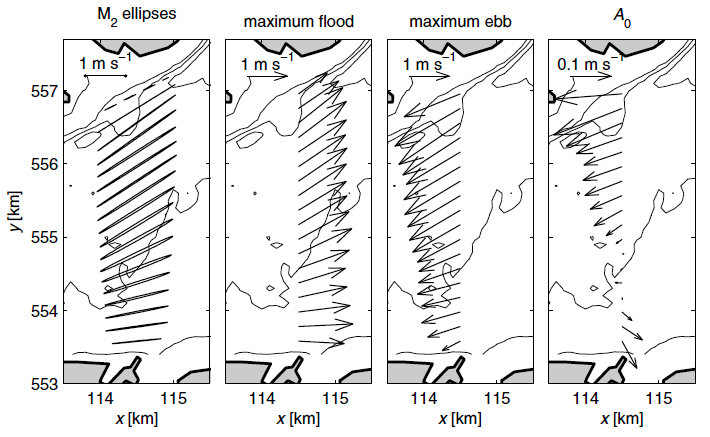 Getijden in het Marsdiep
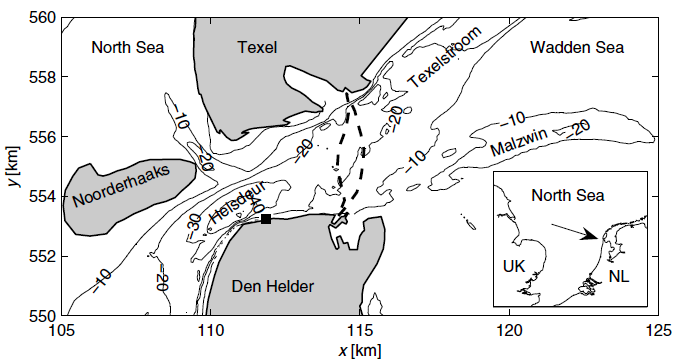 Noordzee
Waddenzee
Buijsman & Ridderinkhof (2007)
Noordzee
---- Veerboot Den Helder - Texel
12
Reststroming en wind
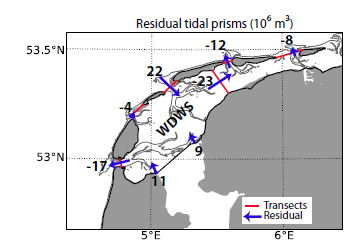 Per getijperiode (Miljoen m3)
Nauw et al. (2014)
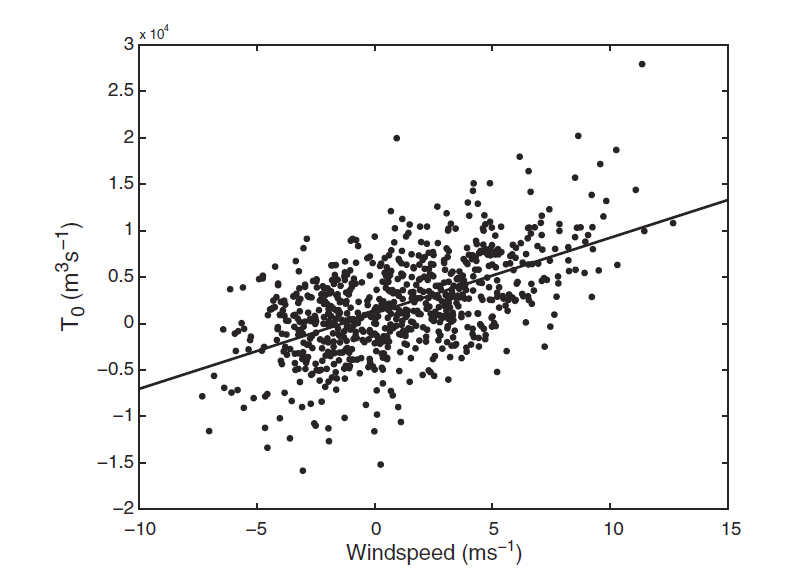 Duran-Matute et al. (2015)
Olympisch zwembad: 
Volume=50x25x2=2500 m3
13
Wat ging er aan vooraf?
Optimale locatie bepalen (oktober 2008)

Schatting jaarlijkse energieopbrengst (april/mei 2009)

Testen van de vrije stromingsturbine (2013)

Ontwerpen het platform

Onderzoek efficiëntie van de getijdenenergiecentrale 

BlueTEC operatief (juli 2015 – maart 2016)
14
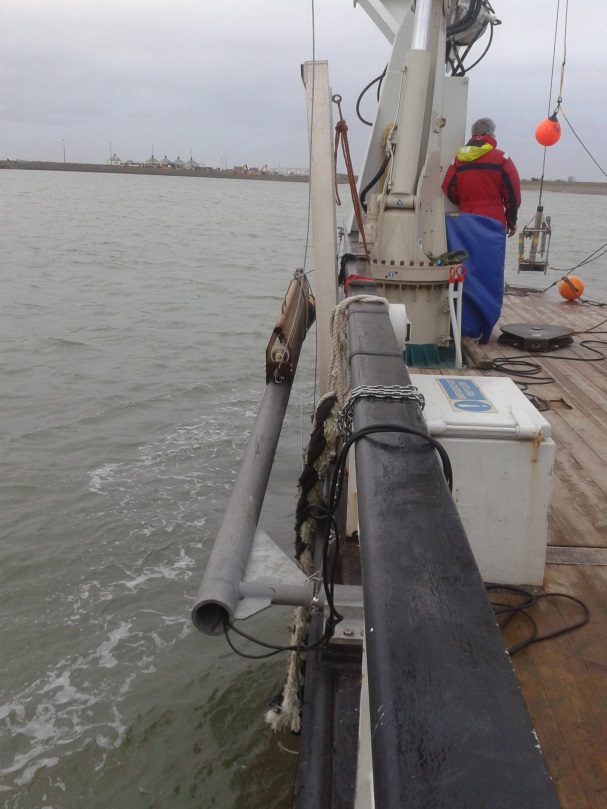 Bepaling optimale locatie
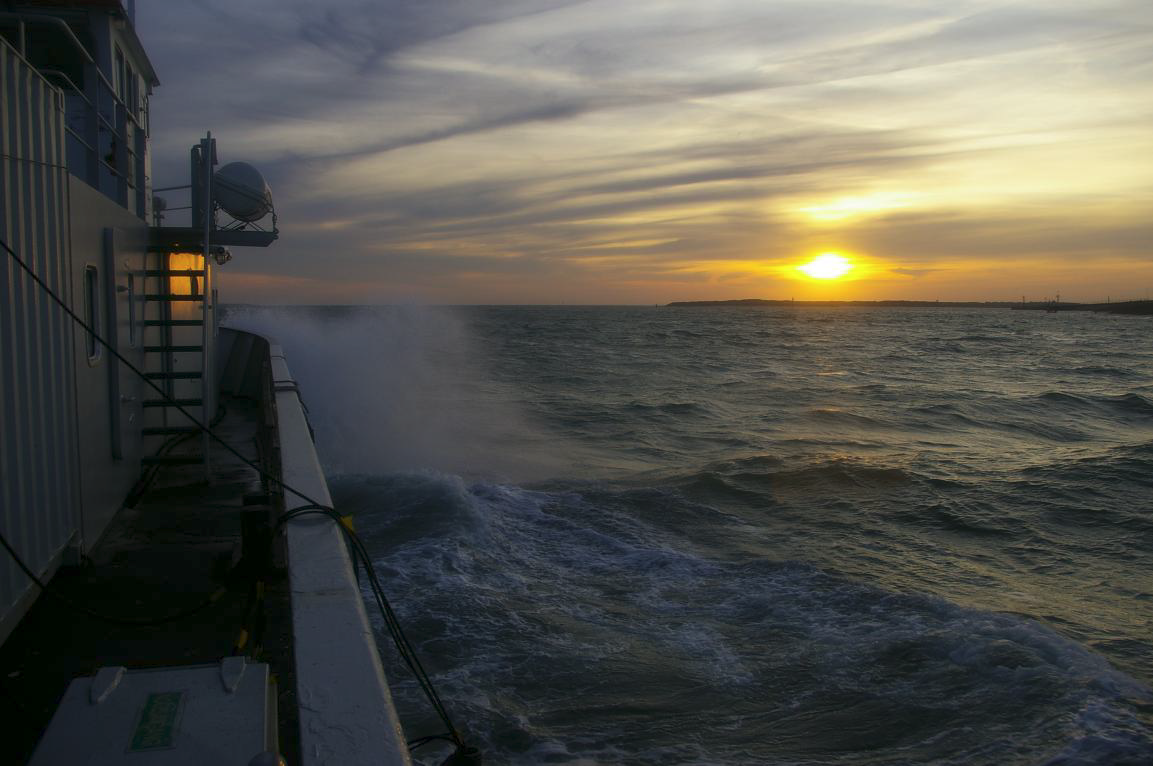 Onderzoeksschip R/V Navicula
ADCP - stroming
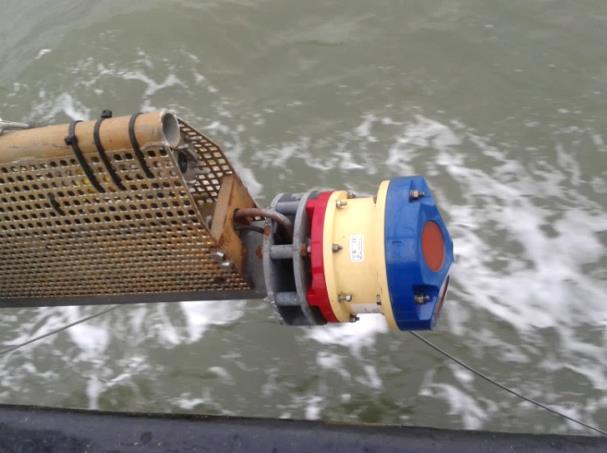 Paal met sensoren
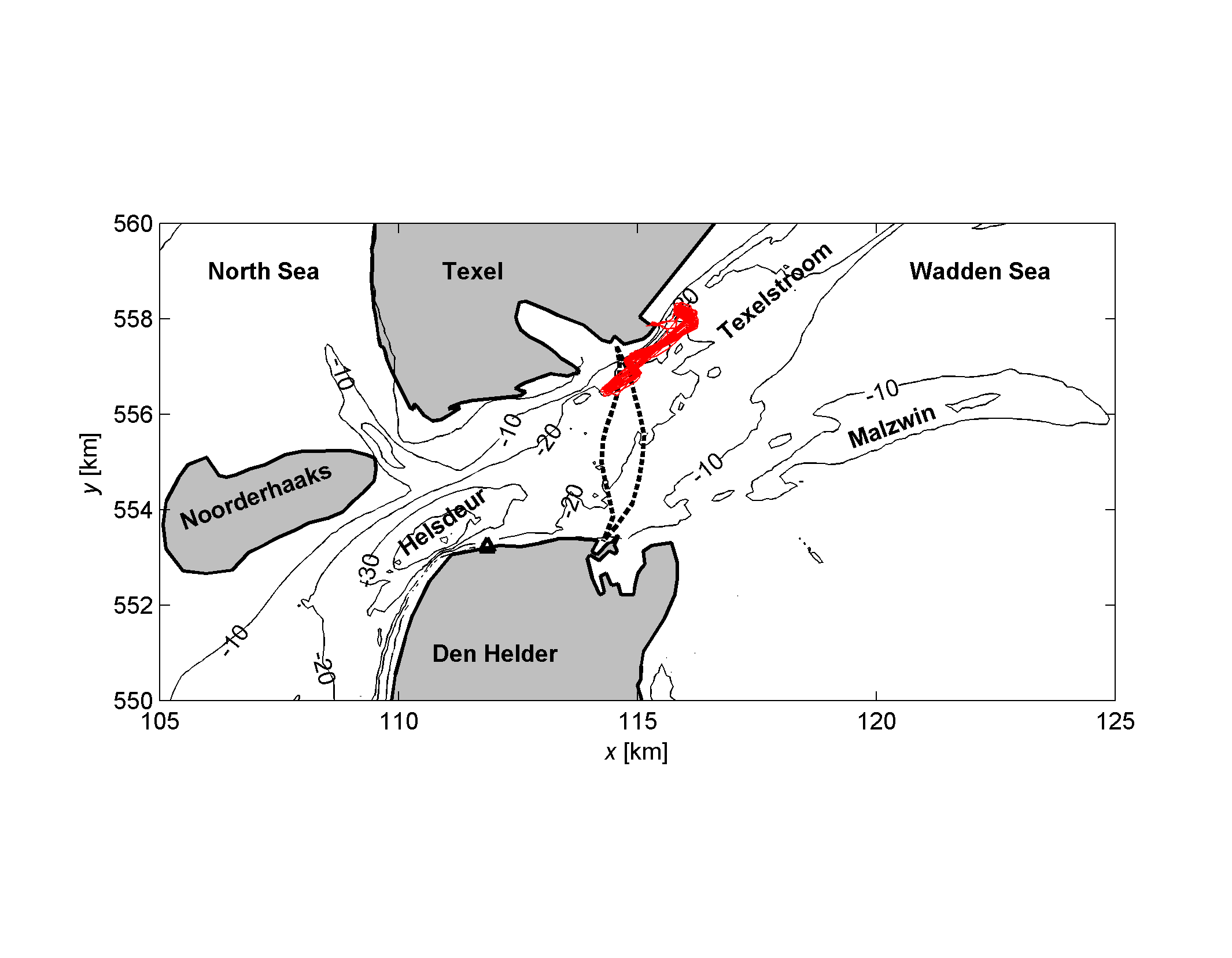 traject
15
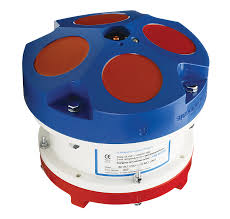 Akoestische Doppler Stromingsprofielmeter (ADCP)
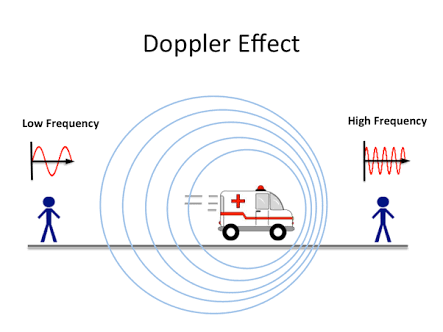 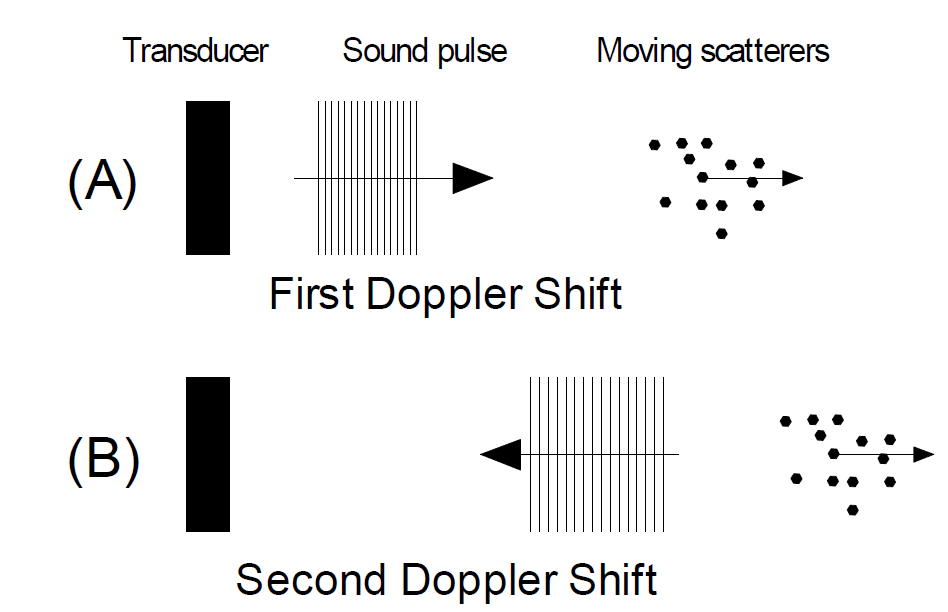 transducent
geluidsgolf
Bewegende deeltjes
Eerste Doppler verschuiving
Tweede Doppler verschuiving
16
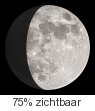 13-uurs STROMINGSprofielmetingen
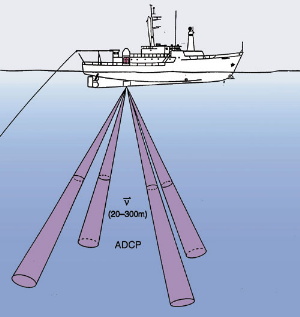 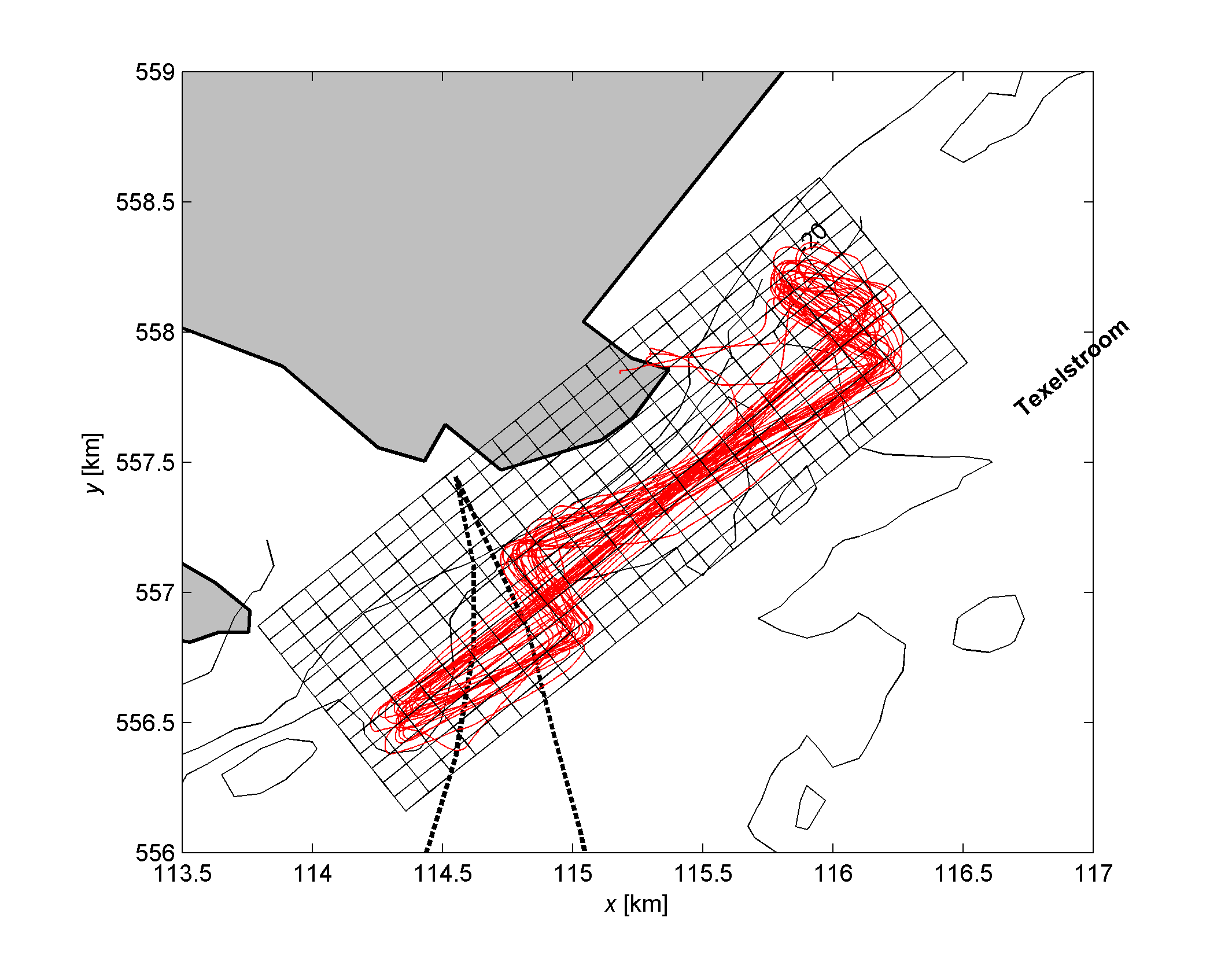 Stroomsnelheden in de hele waterkolom
traject
17
Welke locatie geeft de meeste energie?
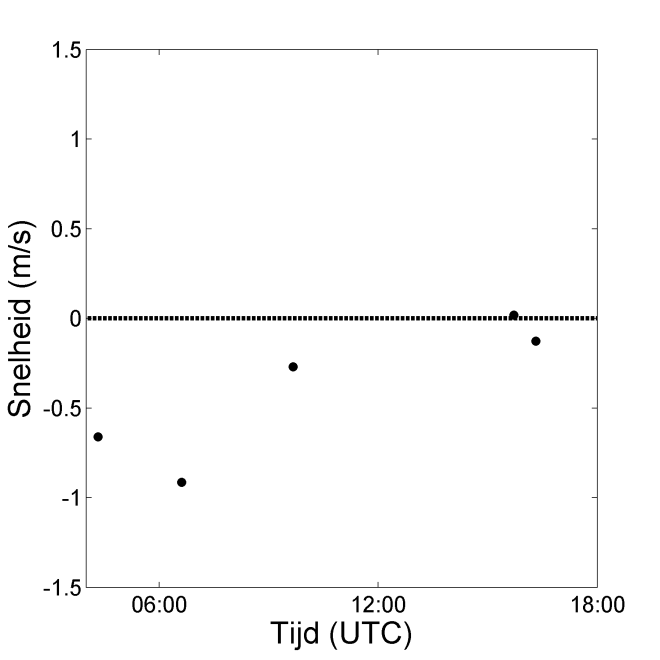 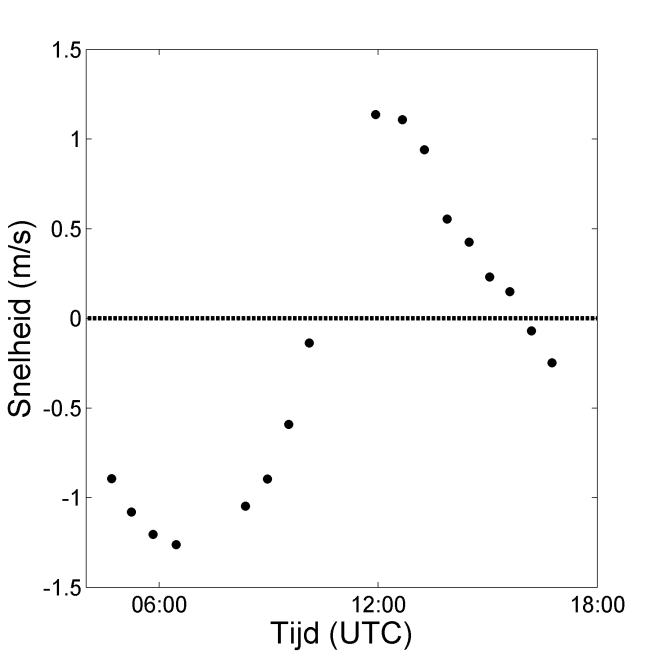 17
5
Aantal passages
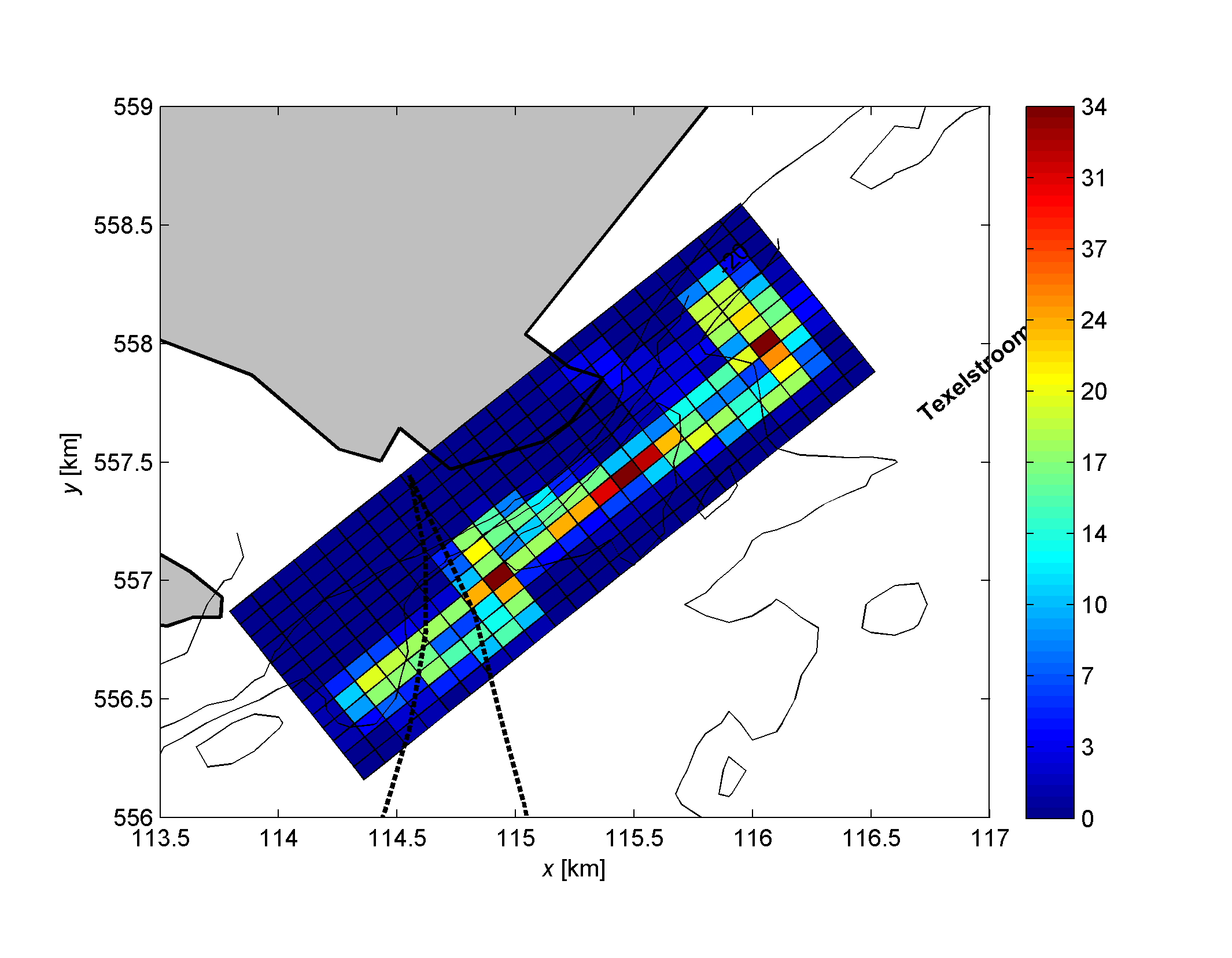 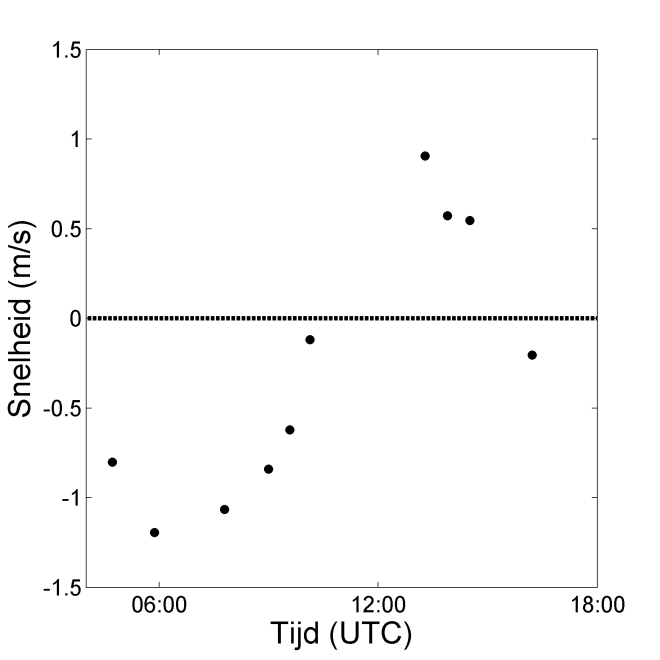 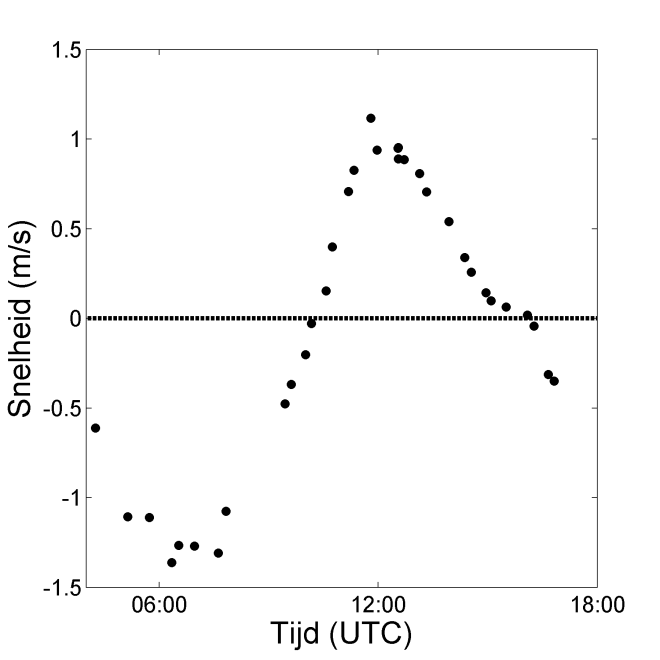 34
10
18
Getijsignaal met Harmonische analyse
Sinus met periode: 12 uur en 25 minuten
Fase 
Reststroom
Amplitude
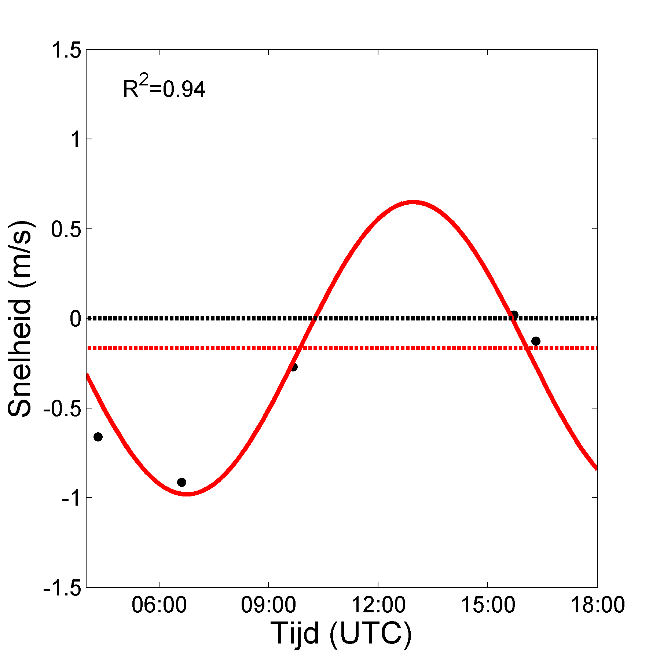 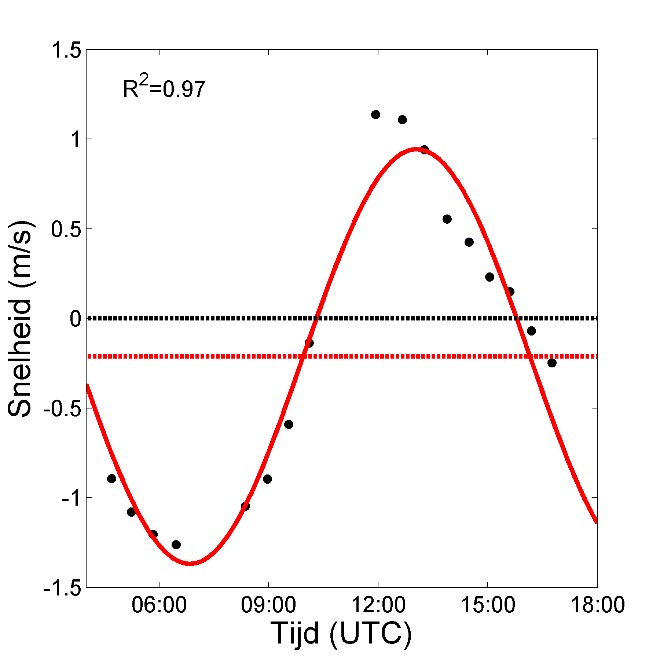 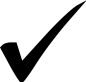 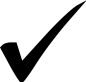 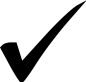 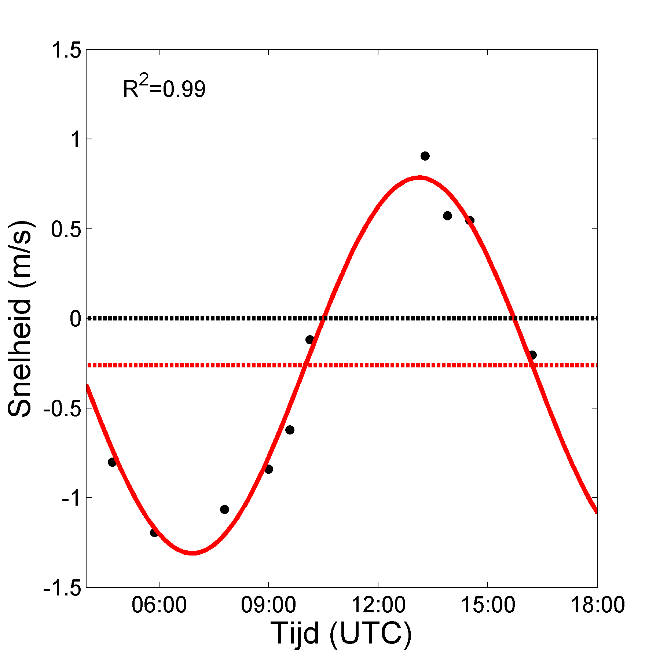 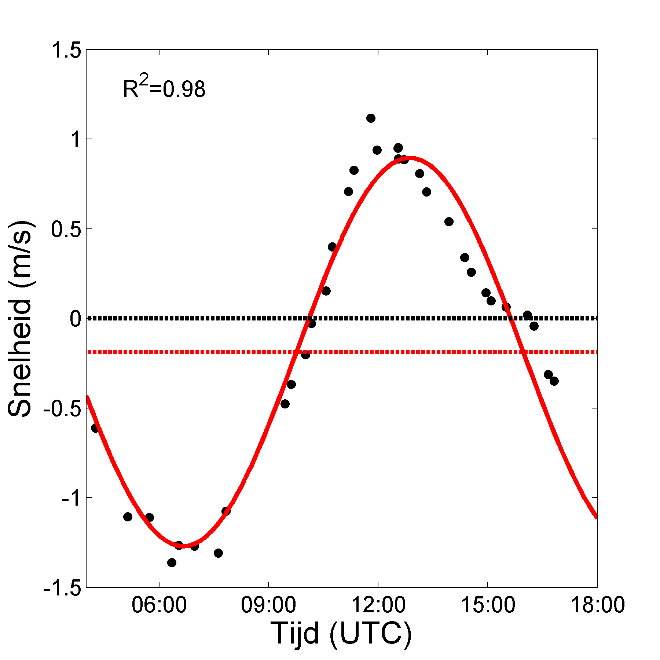 19
Kinetische energie van HET water
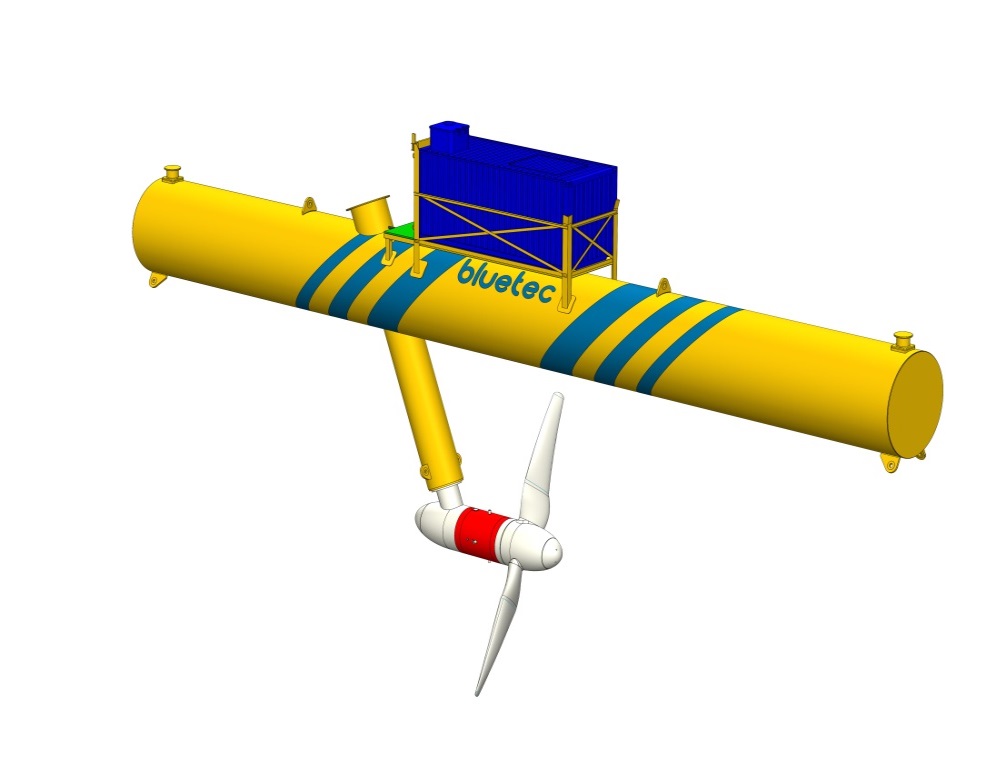 Snelheid v
T1 Diameter = 6,3 m
T2 Diameter = 9,9 m
DE optimale Locatie
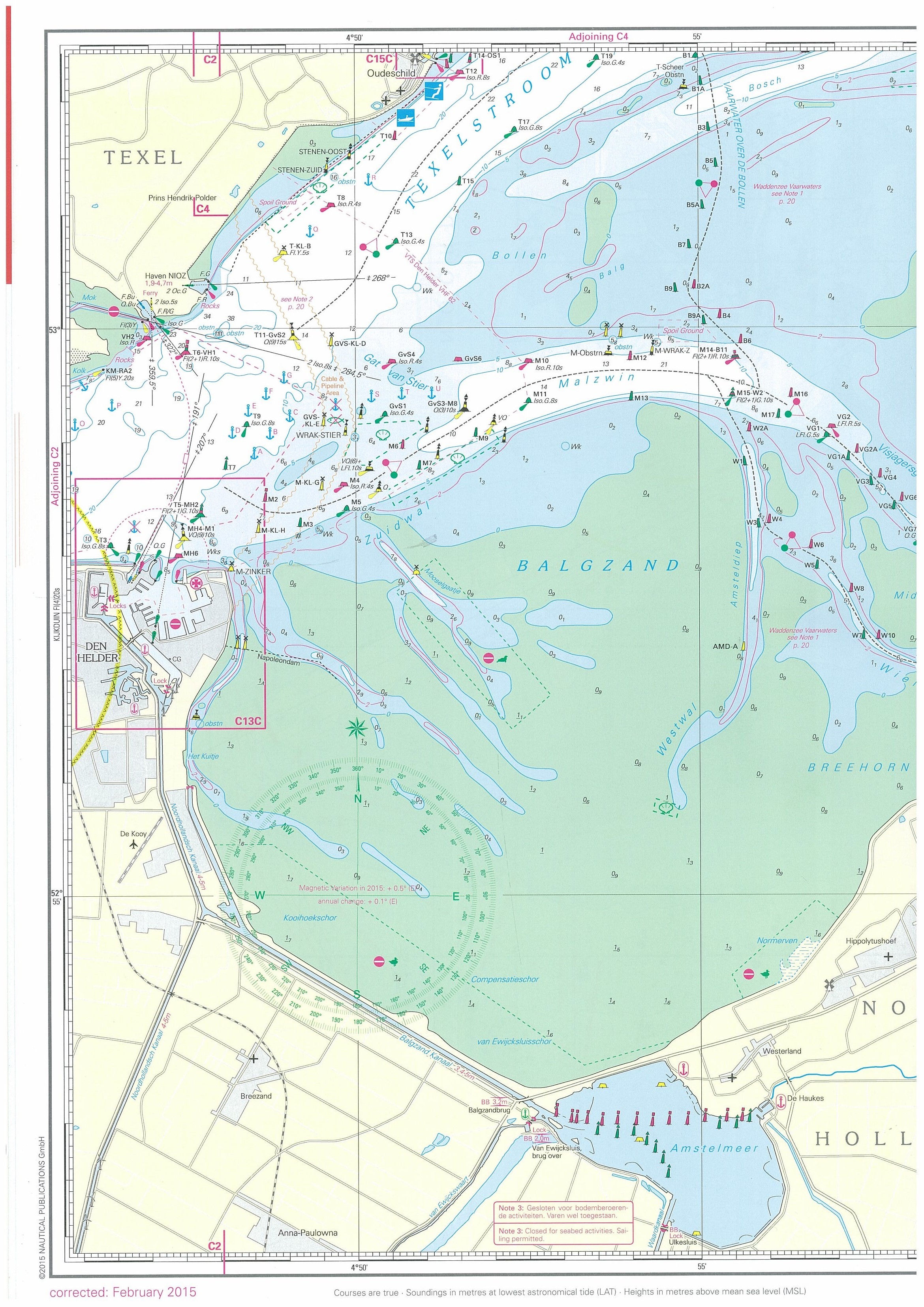 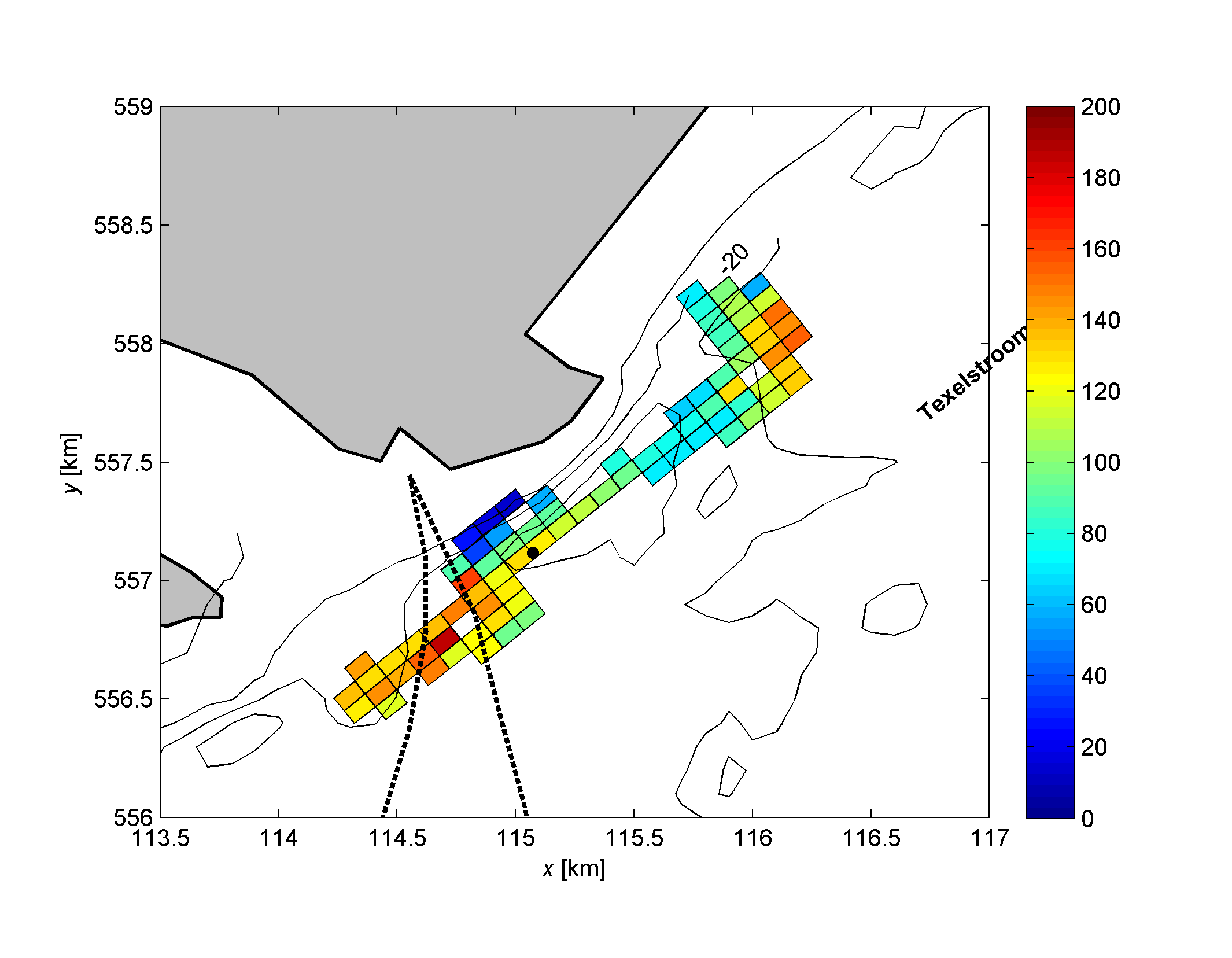 21
Energie op lange termijn? Metingen in April/Mei 2009
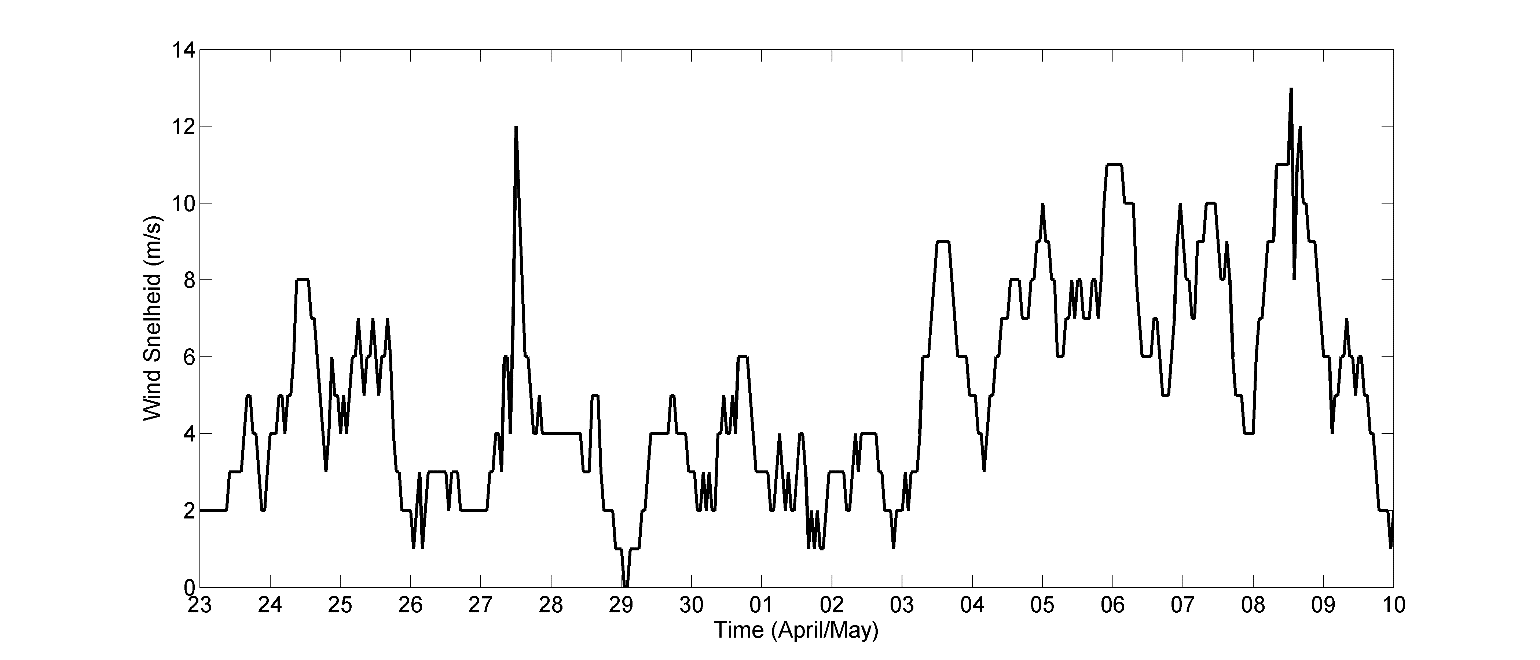 Zuidwest!
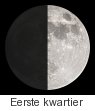 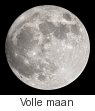 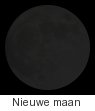 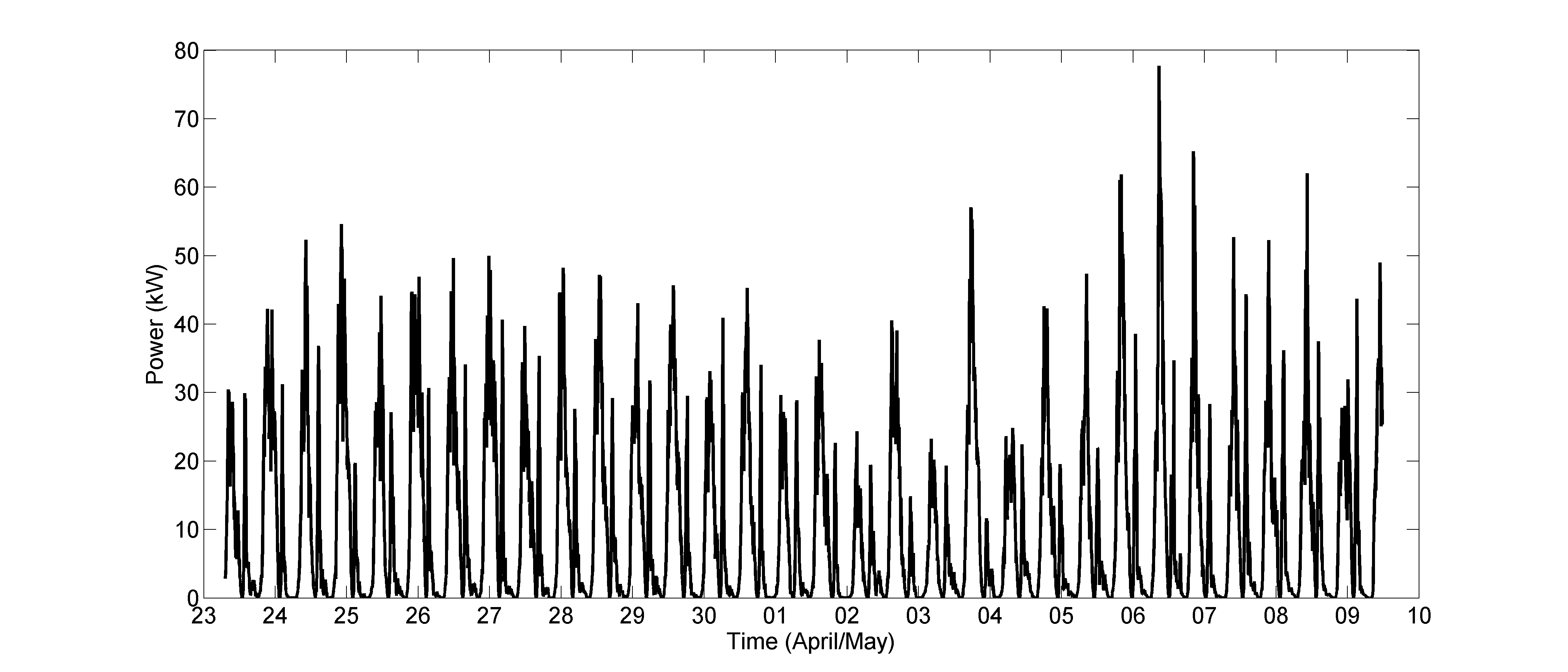 ~90 MWh/jaar:
~25 huishoudens
22
springtij
doodtij
springtij
ONTWERP Van het platform
Onderhoudsvriendelijk
Makkelijk te vervoeren
Richtingverandering van de stroming
Testen Turbine
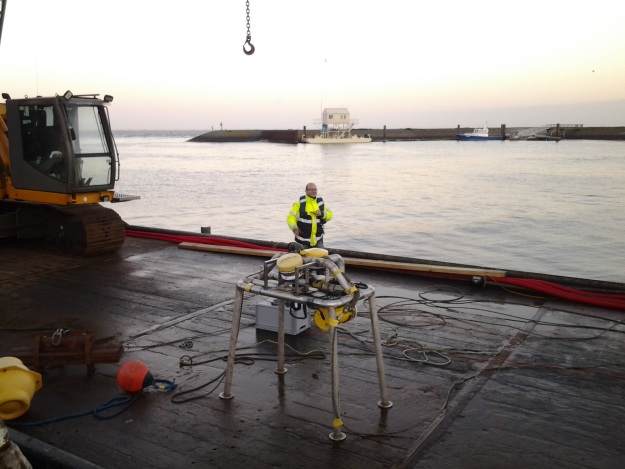 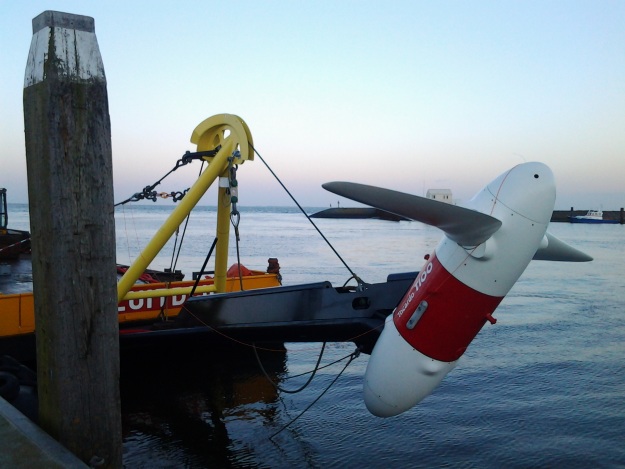 24
Omdraaien van de bladen
1
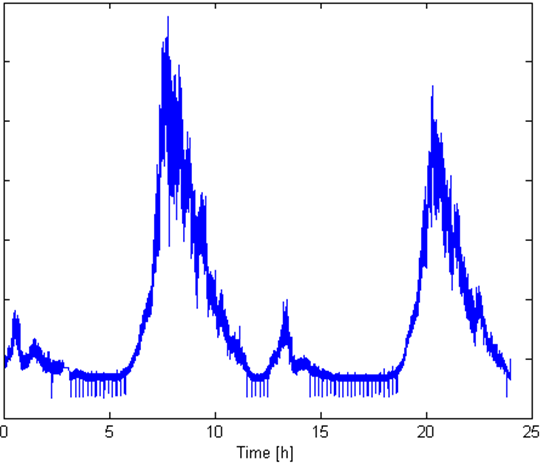 P (-)
0
vloed
eb
eb
vloed
25
Stromingsreductie en energieverschil
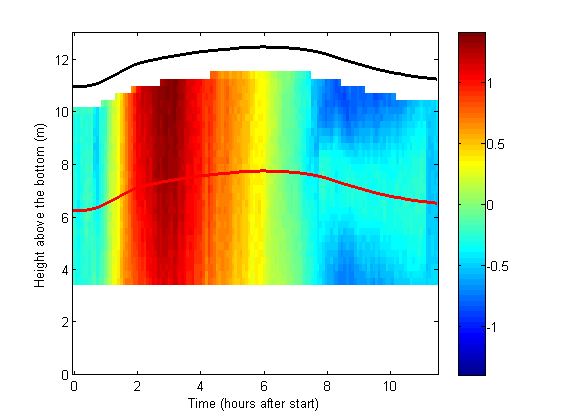 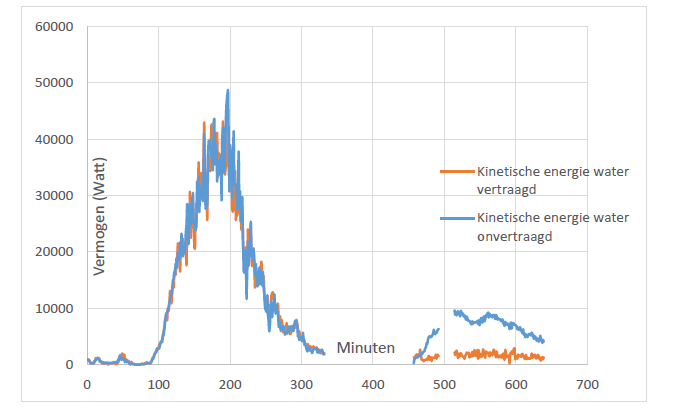 turbine
eb
vloed
eb
vloed
Mathijs Duin (2014), OSG Hoge Berg (Texel)
26
Modulair system
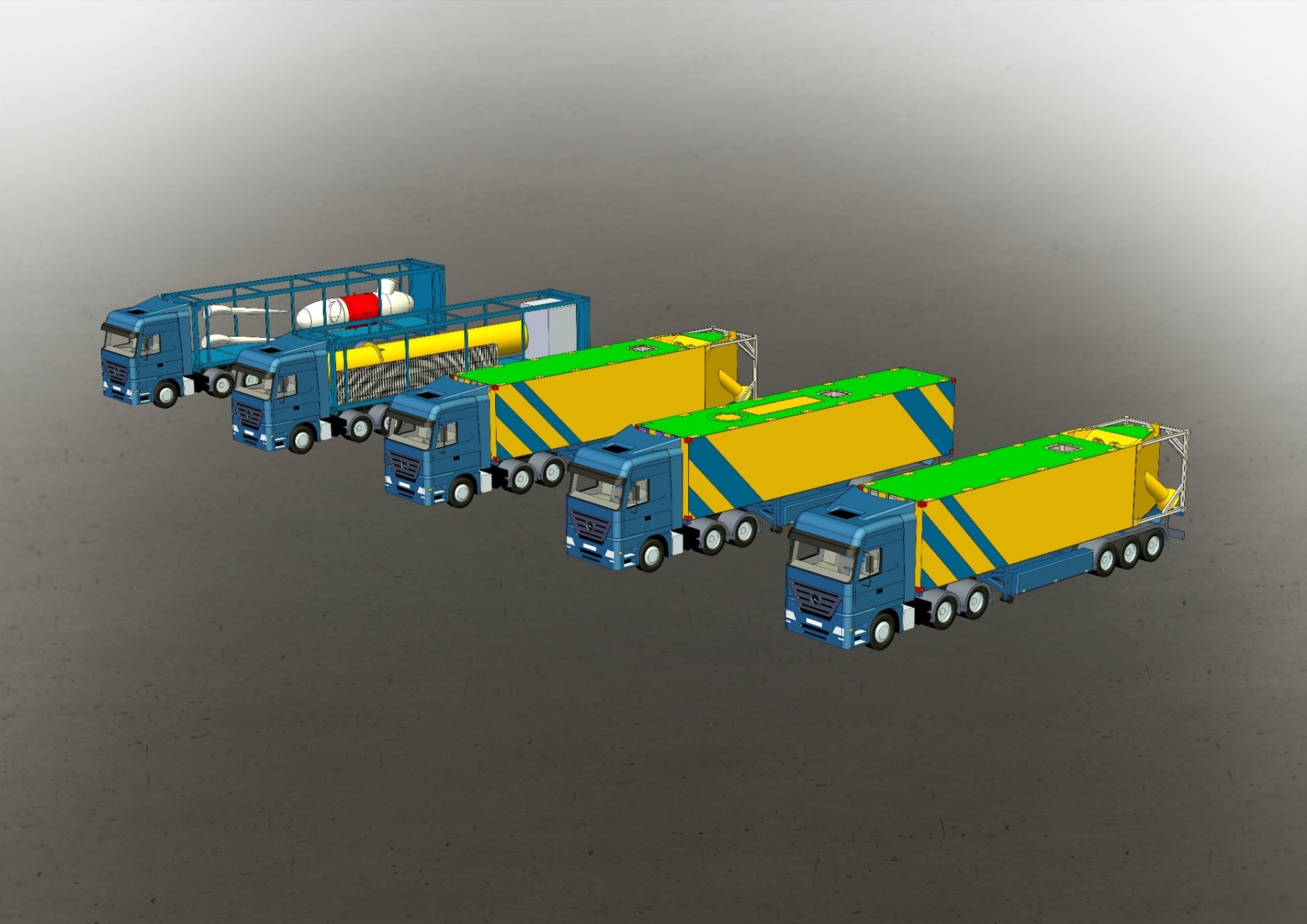 Zeecontainers
27
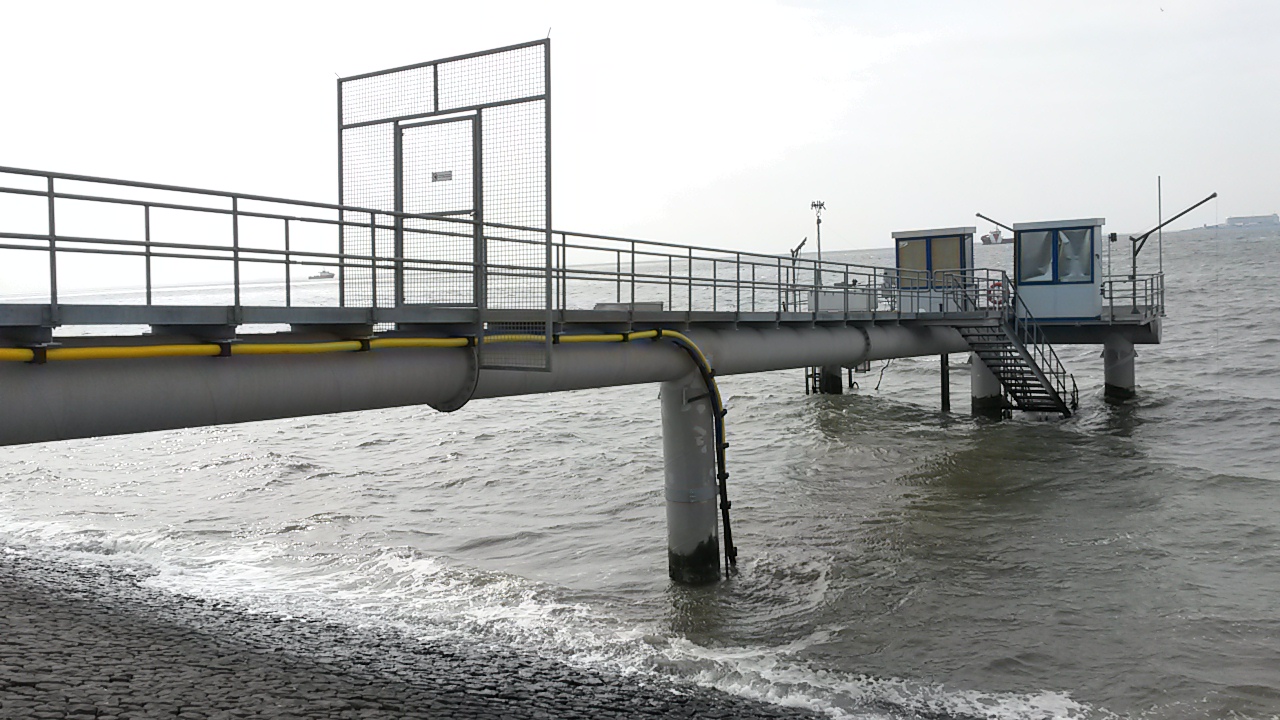 Land- en Zeekabel
Films
Artist Impression:
https://www.youtube.com/watch?v=UUAYEJ9P6FM

Van tekening tot aan het lichtnet gekoppelde getijdenenergie in slechts 6 maanden
https://www.youtube.com/watch?v=0BqM7j_fQKQ
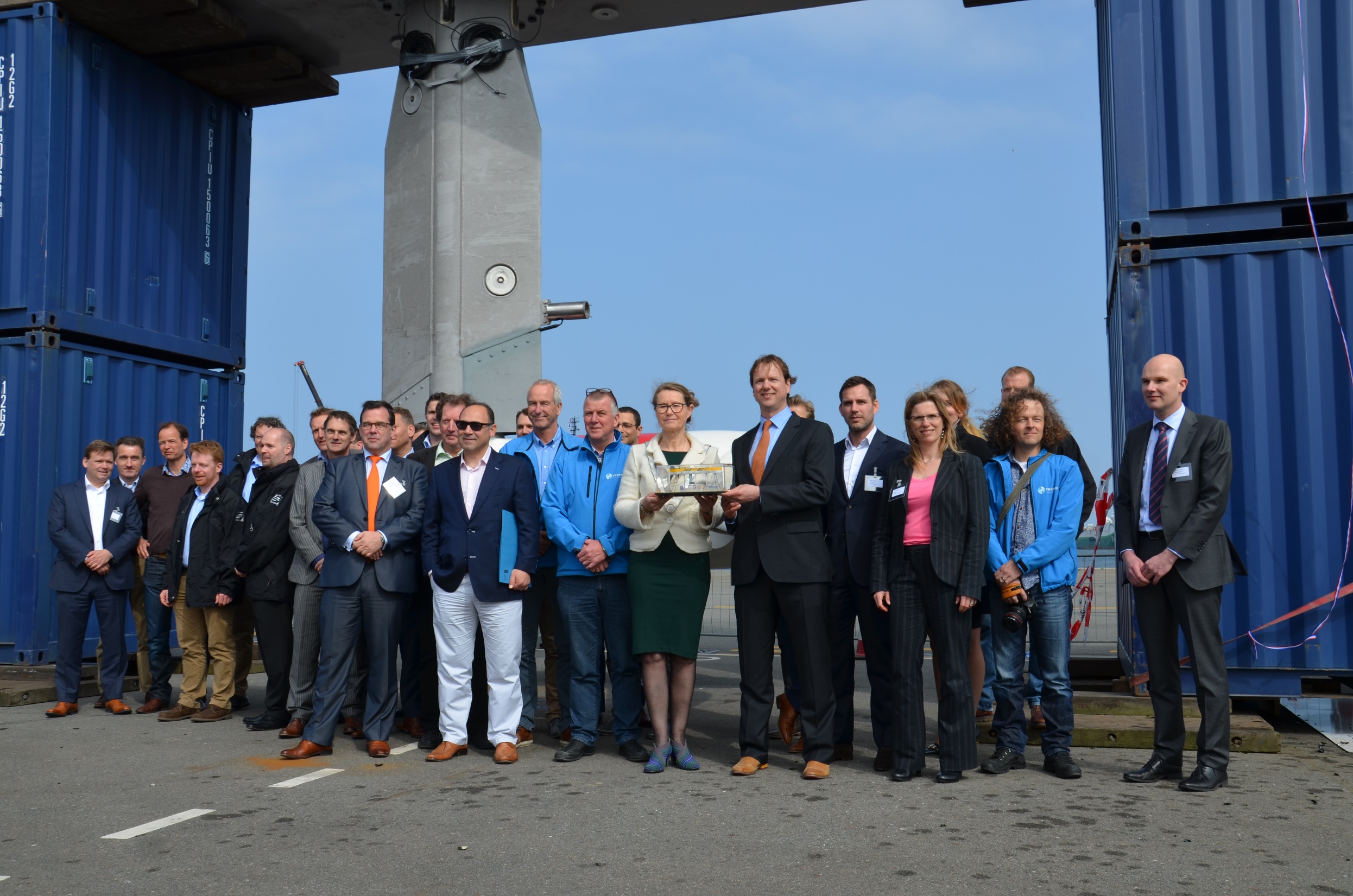 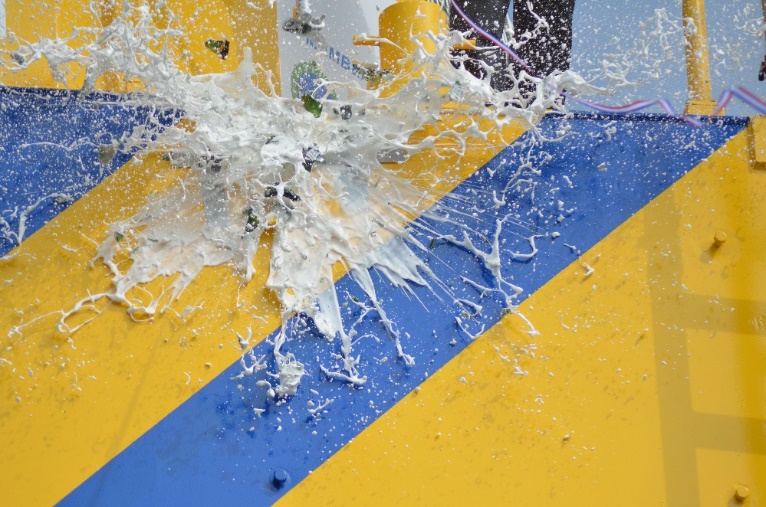 Doop van het platform op 9 april 2015
Leandro Ponsoni
Onderzoek naar Krachten op het platform & turbine -> efficiëntie
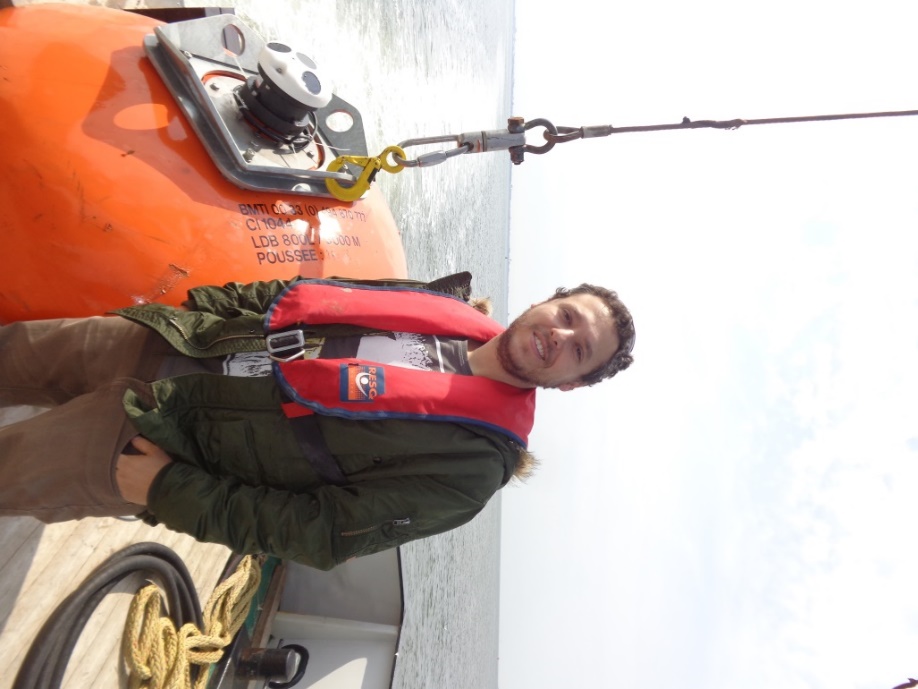 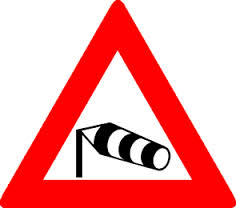 Noordzee 
kant
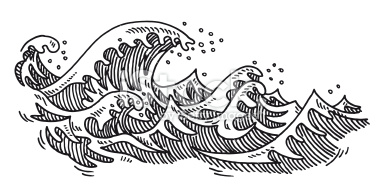 Waddenzee 
kant
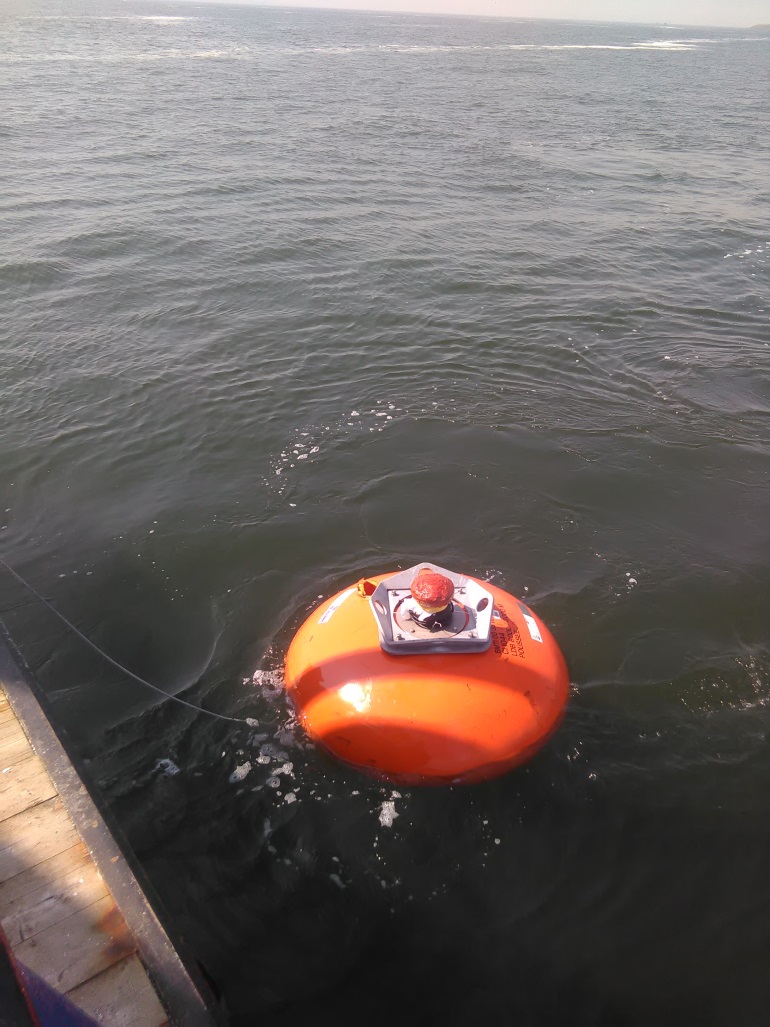 31
MEEtProgramMA OP DE BlueTec
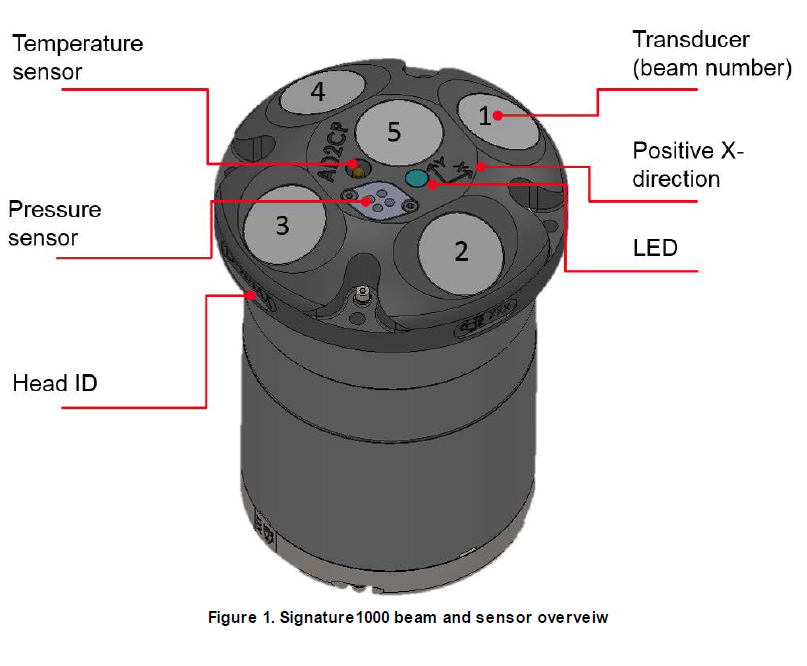 2x Signature1000 ADCP
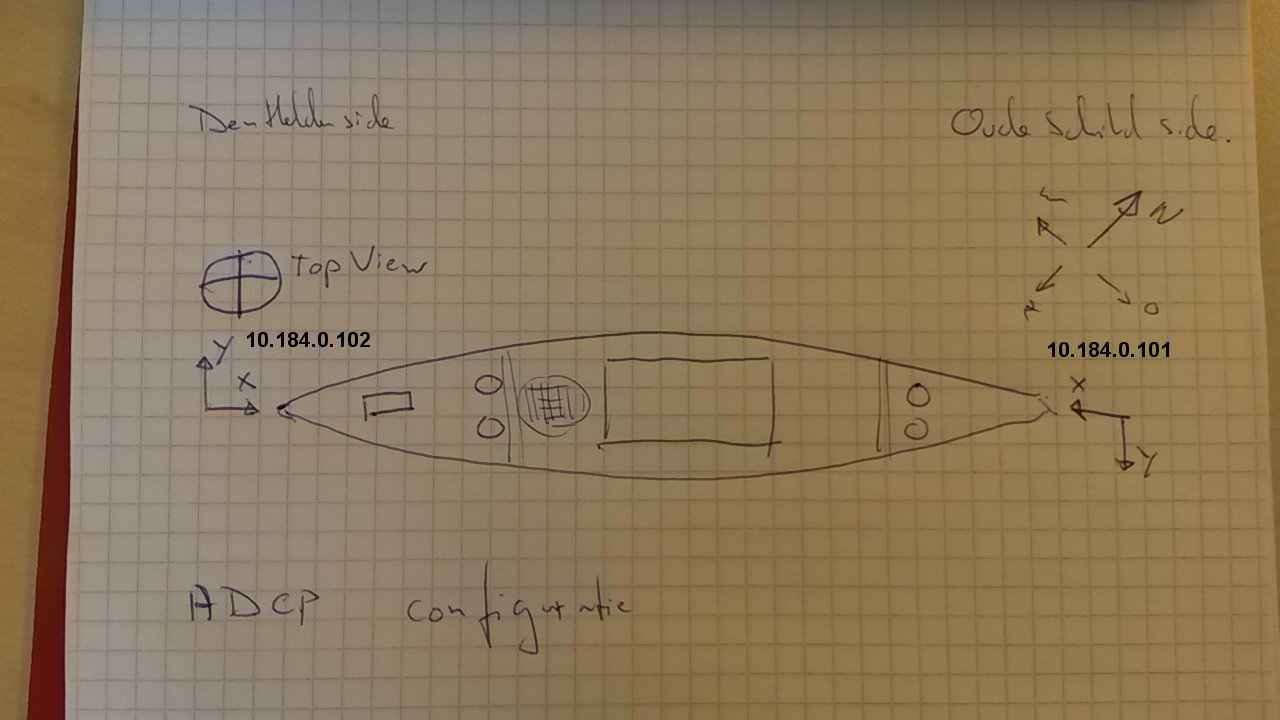 Noordzee kant
Waddenzee kant
4
2
3
1
1
3
2
32
4
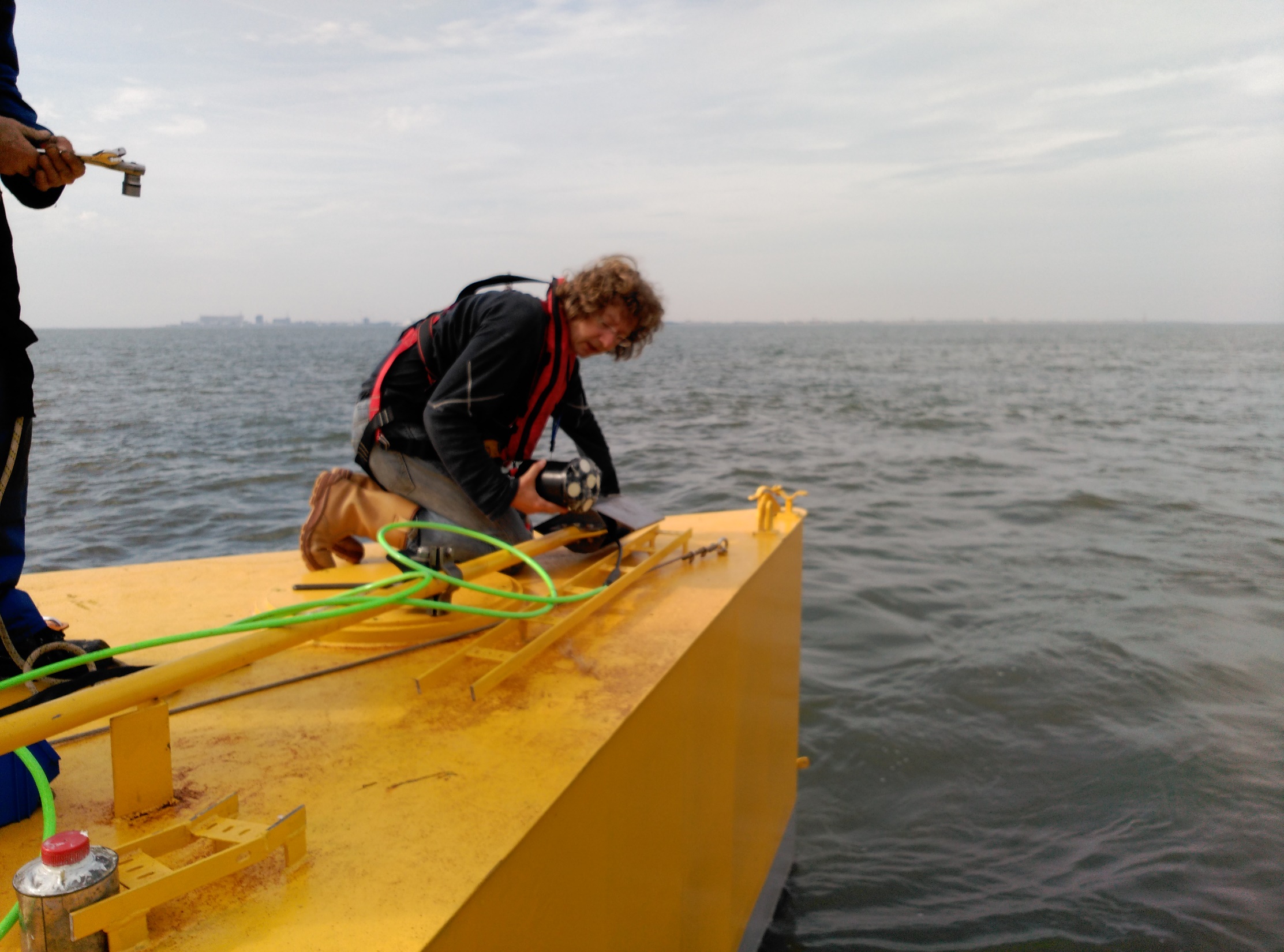 Walther Lenting
Plaatsen ADCPs
Stromingsmetingen
Stroming voor en Na TURBINE
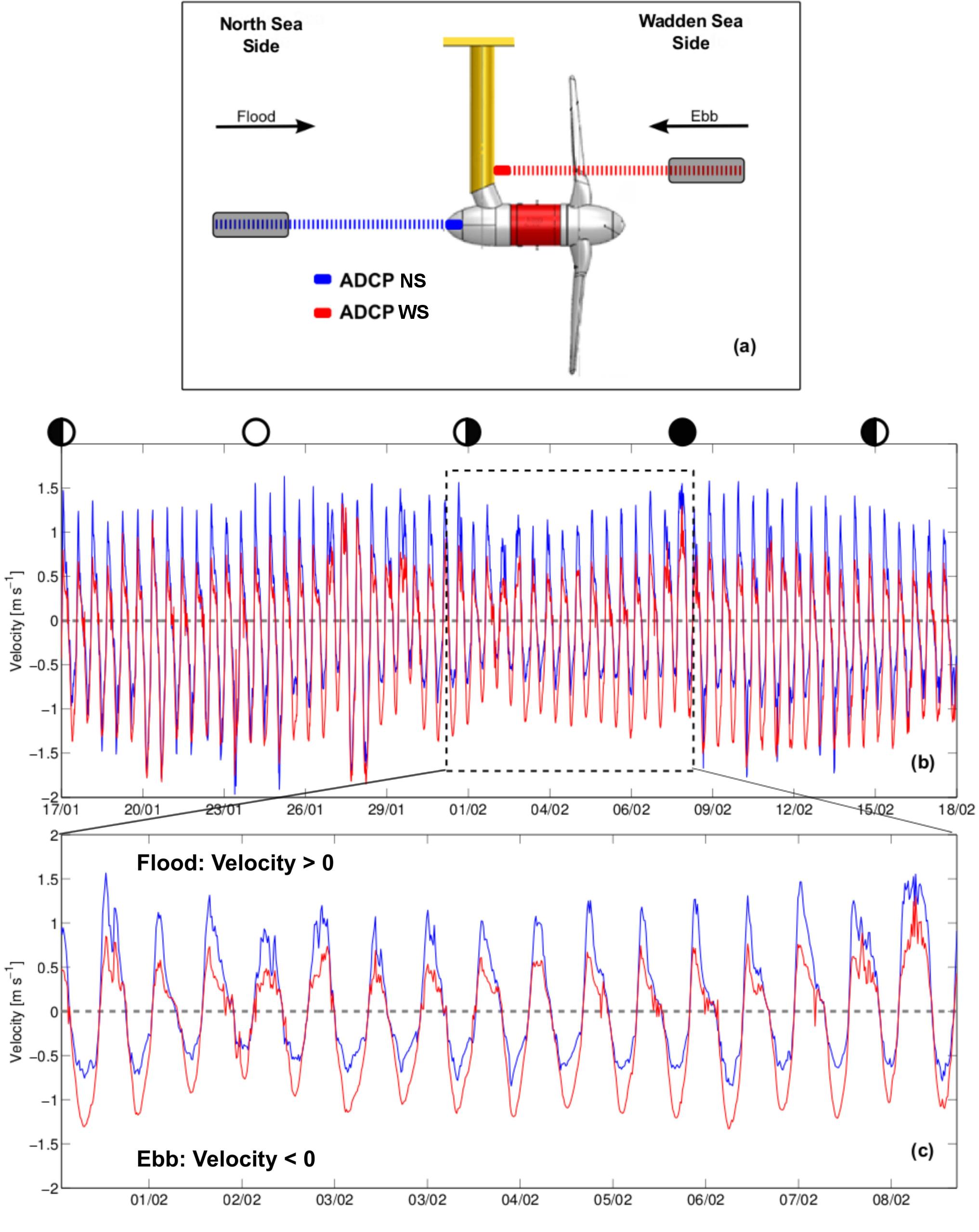 T1 Diameter = 6,3 m
T2 Diameter = 9,9 m
Dank aan:
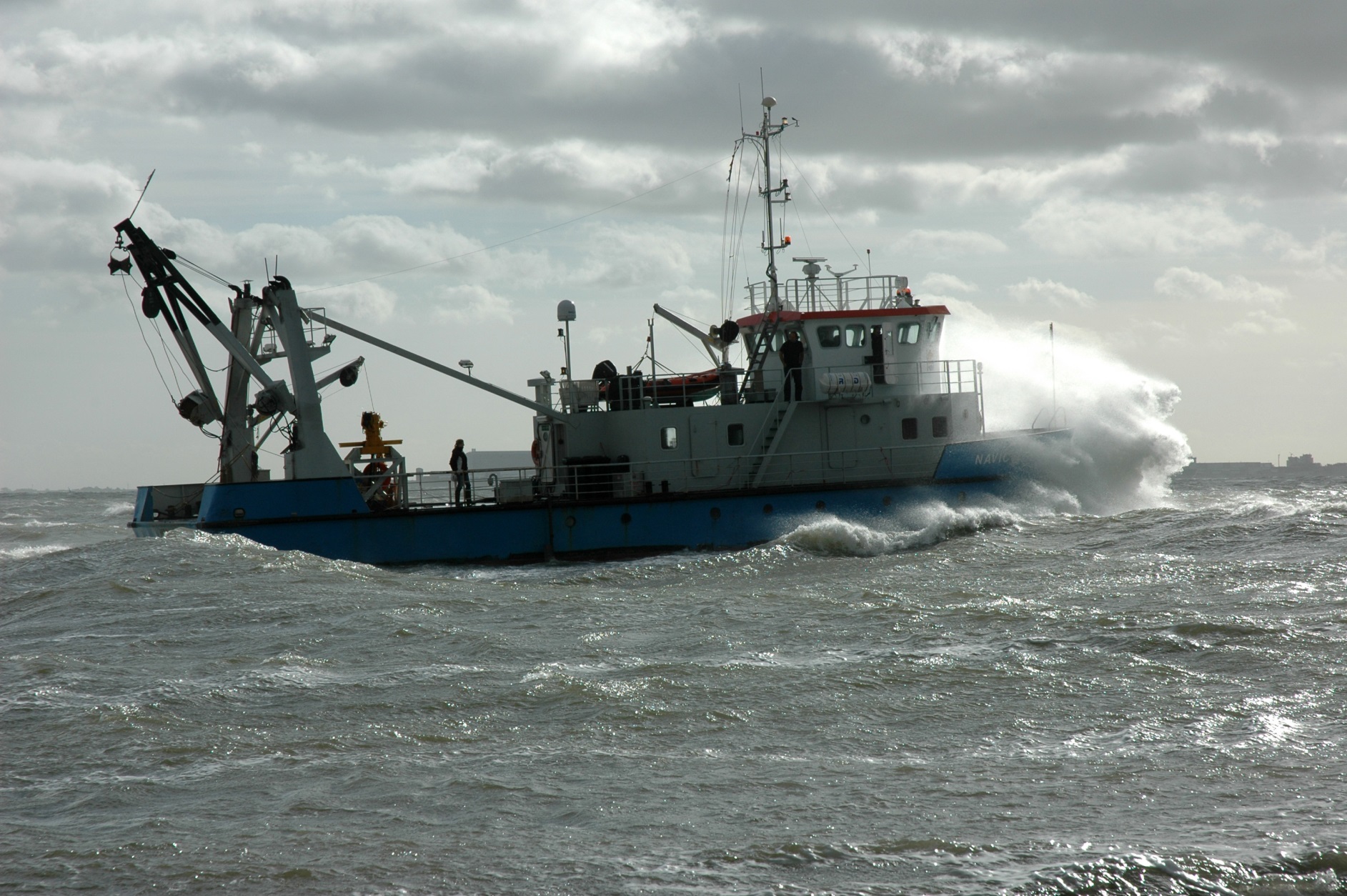 Jurre de Vries, Hendrik van Aken, Herman Ridderinkhof, Mathijs Duin, Marck Smit, Belen Blanco 
en 
de bemanning van de R/V Navicula
37
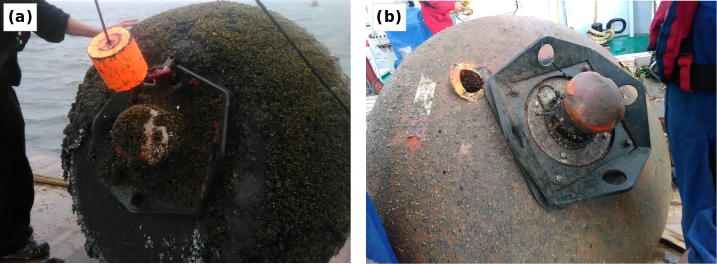 DISCUSSIe
Hoe past dit in het huidige natuurkundeprogramma?
Hemelmechanica - getijdenbeweging
Lopende en staande golven – getijden langs de Nederlandse kust & windgolven

Is er behoefte aan:
‘Echte’ meetdata of ‘leuke, gekke’ meetapparatuur?
NIOZ-NLT-module?
PWS & O&O?
Bluetec data/voorbeeld in duurzaamheidsonderdeel natuurkunde
Reproduceren (eenvoudige/goedkope) apparatuur ontwikkeld door NWO instelling?
Biofouling….
Discussie
Duurzaamheid in de natuurkunde
Is het nuttig het thema duurzaamheid in de natuurkunde te ondersteunen met real-life data zoals door het NIOZ verzameld?
wil de docent zelf metingen doen aan duurzame energie, wat is daar dan voor nodig? Kan een onderzoeksinstituut daarbij van dienst zijn?

Duurzaamheid als vakoverstijgend thema op de agenda van de school
hoe wil de school dat dan aanvliegen? 
hebben leraren behoefte aan een module met toolkit?

Apparatuur op school (niet specifiek op duurzaamheid gericht)
- hebben leraren behoefte aan onderzoeksapparatuur? (voorbeelden zijn gegeven)
	(bijv. bouwbeschrijvingen, kit om zelf te maken, apparatuur-uitleen-bibliotheek en …)
Zo ja, is daar regionale landelijke opererende ondersteuning bij nodig?
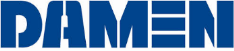 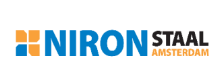 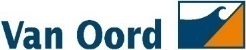 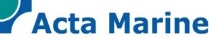 Partners
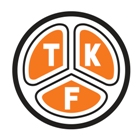 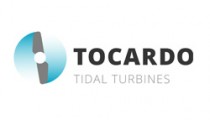 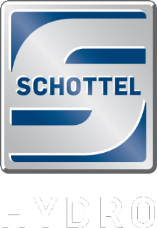 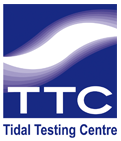 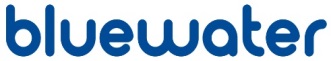 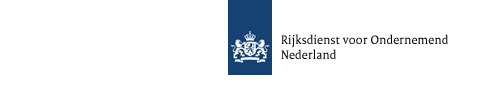 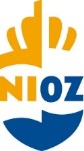 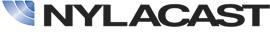 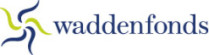 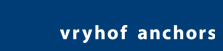 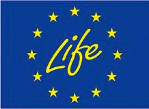 Stromingsreductie en energieverschil
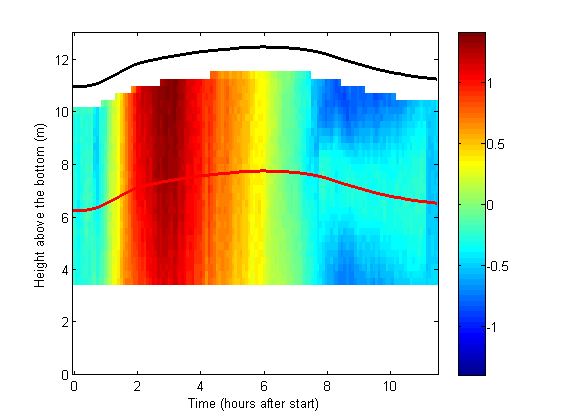 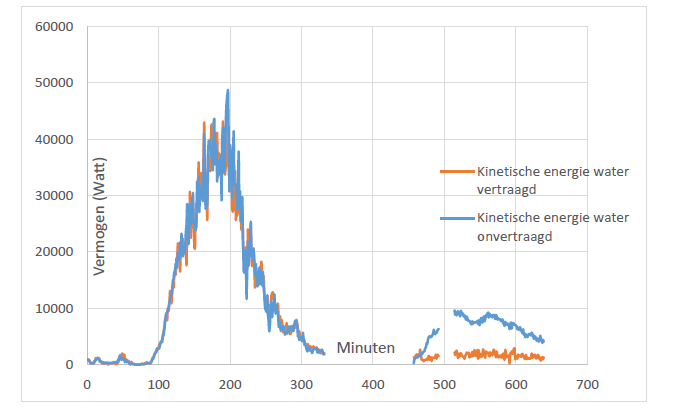 turbine
eb
vloed
eb
vloed
Duin (2014)
42
Feiten en Cijfers
Uiteindelijk: 2 tot 3 MW per platform – 200 huishoudens
Aangeboden als compleet systeem: BlueTEC (Tidal Energy Convertor): platform, 200 kW turbine, elektronica, ankersysteem en stroomkabel etc. 
Stroomprijs wordt competatief met elektriciteit opgewekt door dieselgeneratoren in afgelegen gebieden
Platform bestaat uit zeecontainers (modules) – eenvoudig transport – totaal 24 m lang en 2.4 m breed
Bladen turbines: diameter 4 tot 10 m (nu 6.3 m)
Turbines draaien langzaam: 1 keer per 3 seconden – vissen & zoogdieren zwemmen er omheen
43
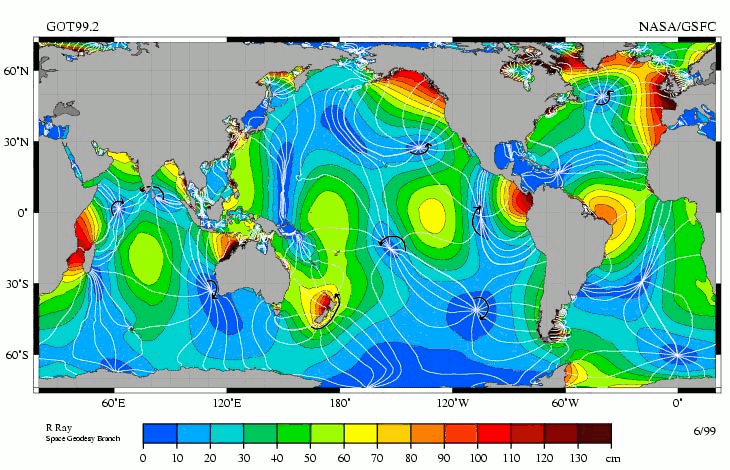 Getijden en getijdenenergie wereldwijd
44
Wat veroorzaakt het getij?
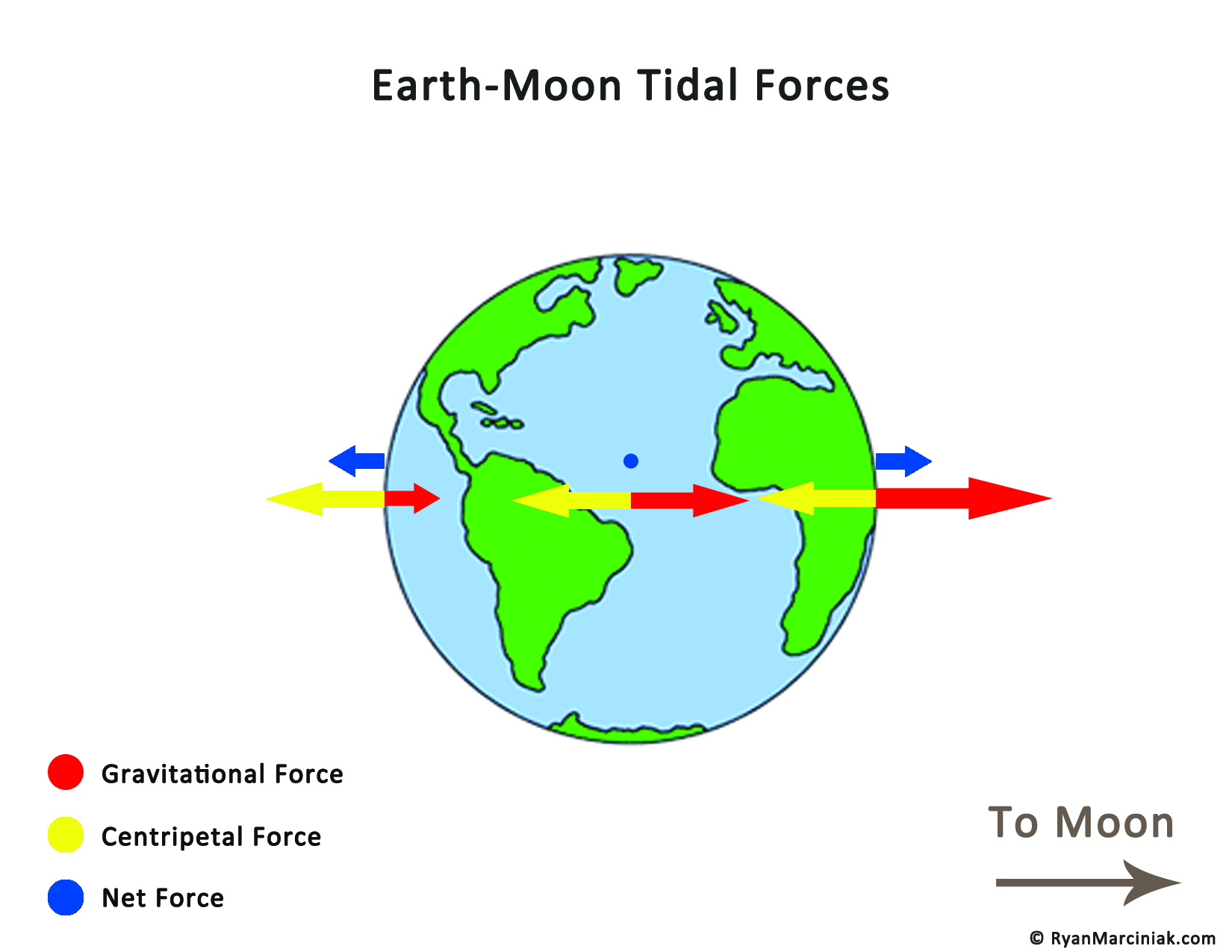 Wat veroorzaakt het getij?
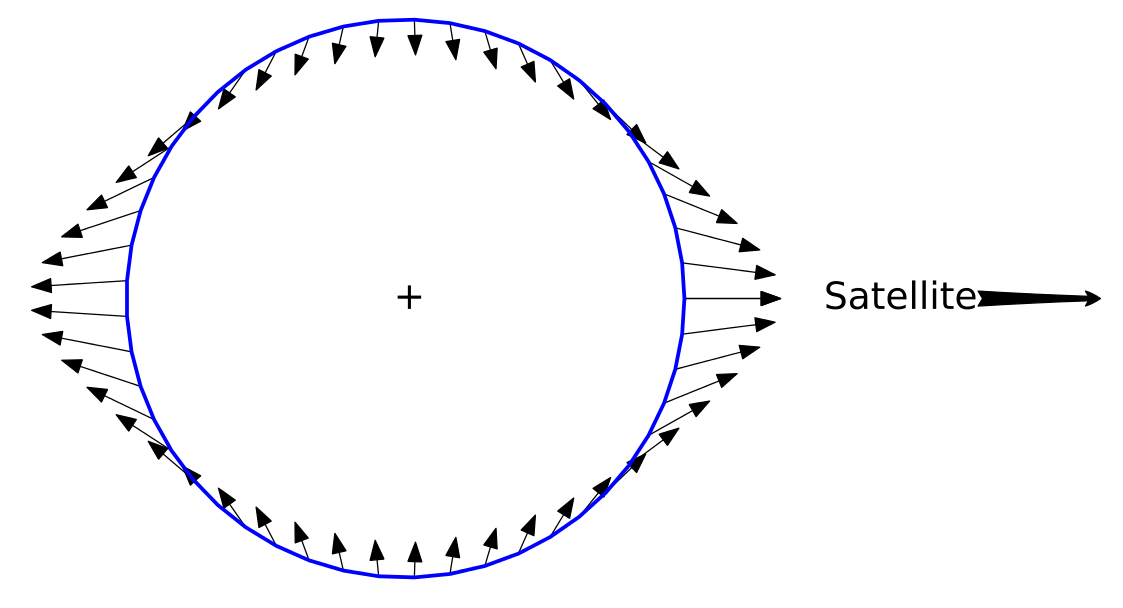 Maan
aarde
Gravitatie verschil veld van de maan op de aarde
Wat veroorzaakt het getij?
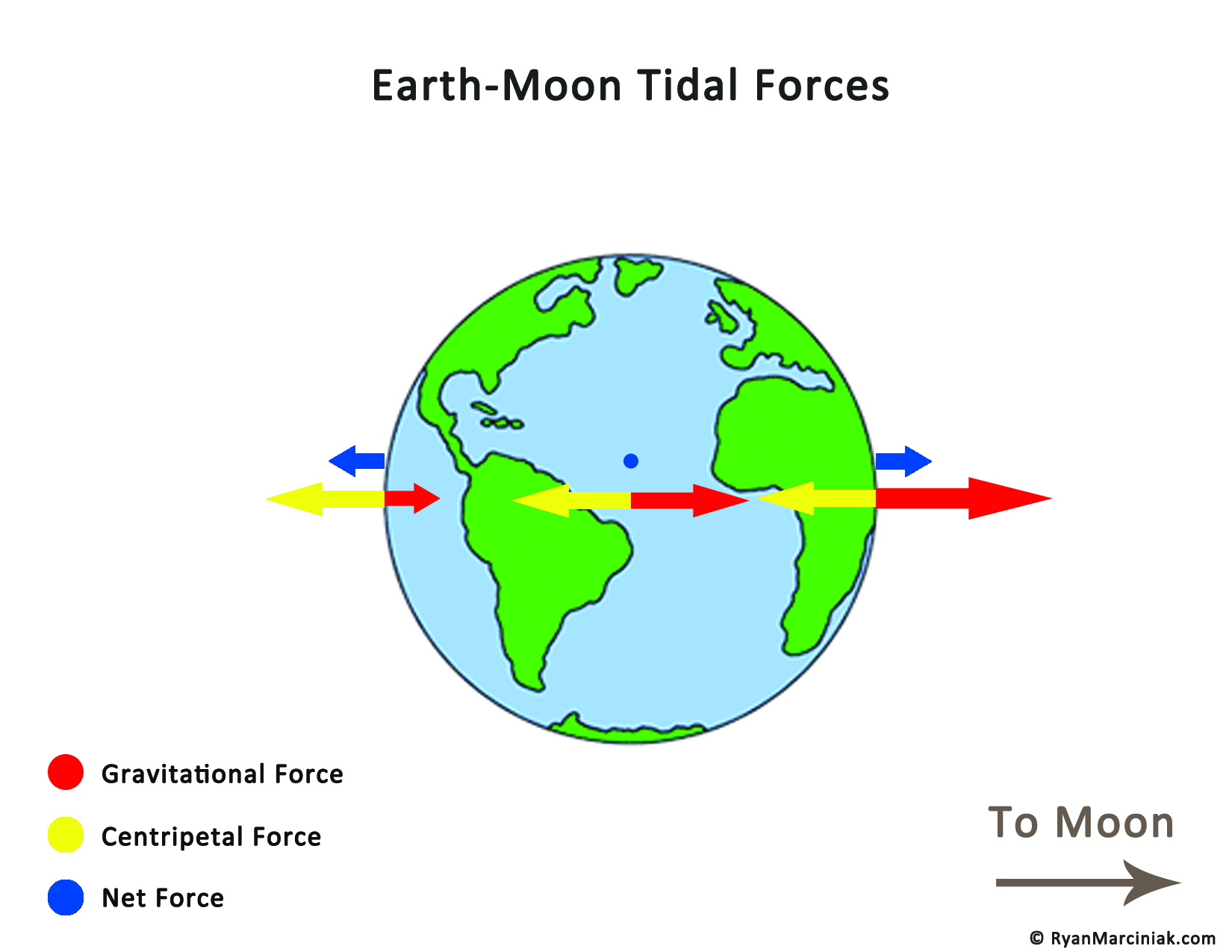 Richting 
van de 
Maan
gravitatiekracht
centrifugaalkracht
netto kracht
Springtij vs. DooDtij
Doodtij
Springtij
Aantrekking 
Maan
maan
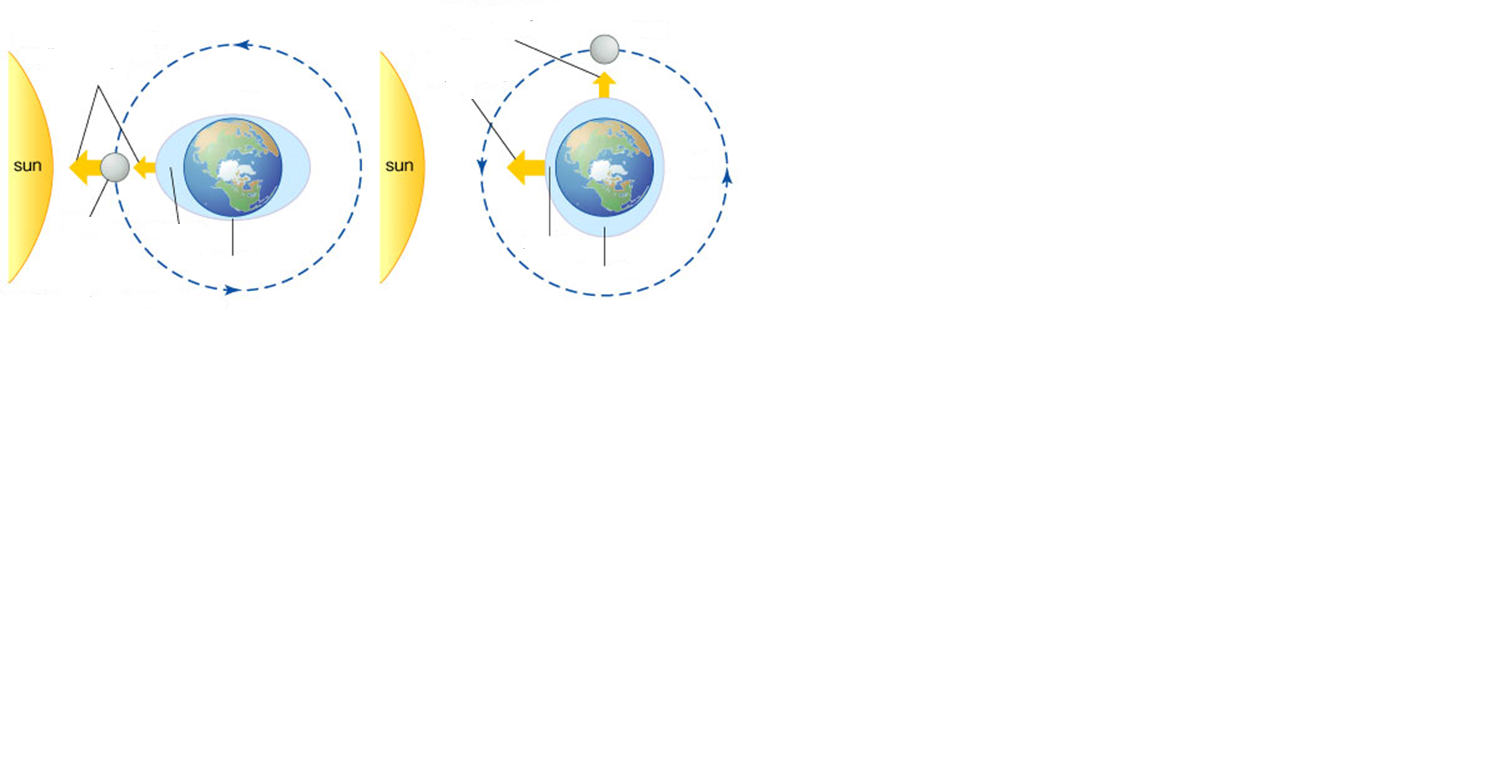 Aantrekking 
Zon & Maan
Aantrekking 
Zon
zon
zon
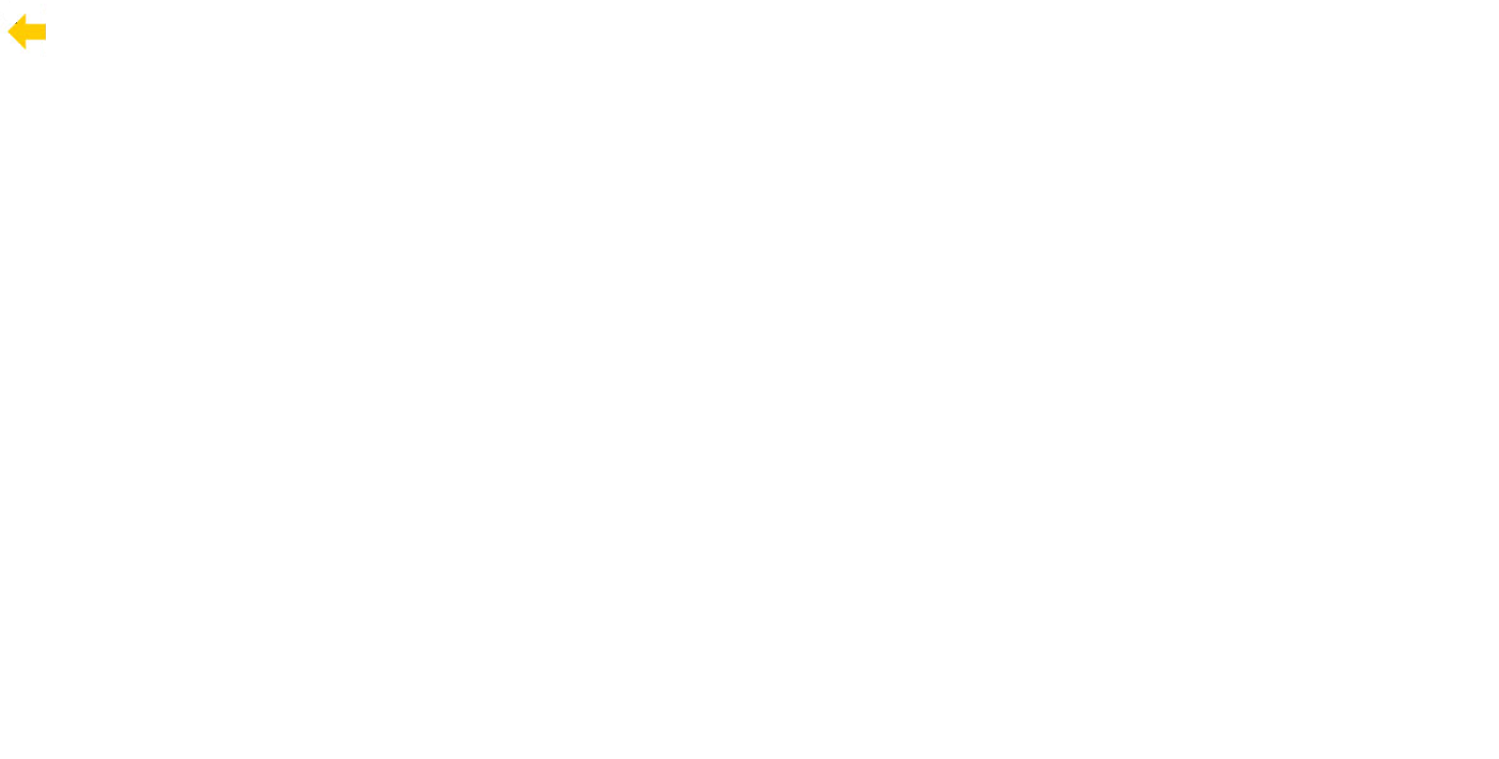 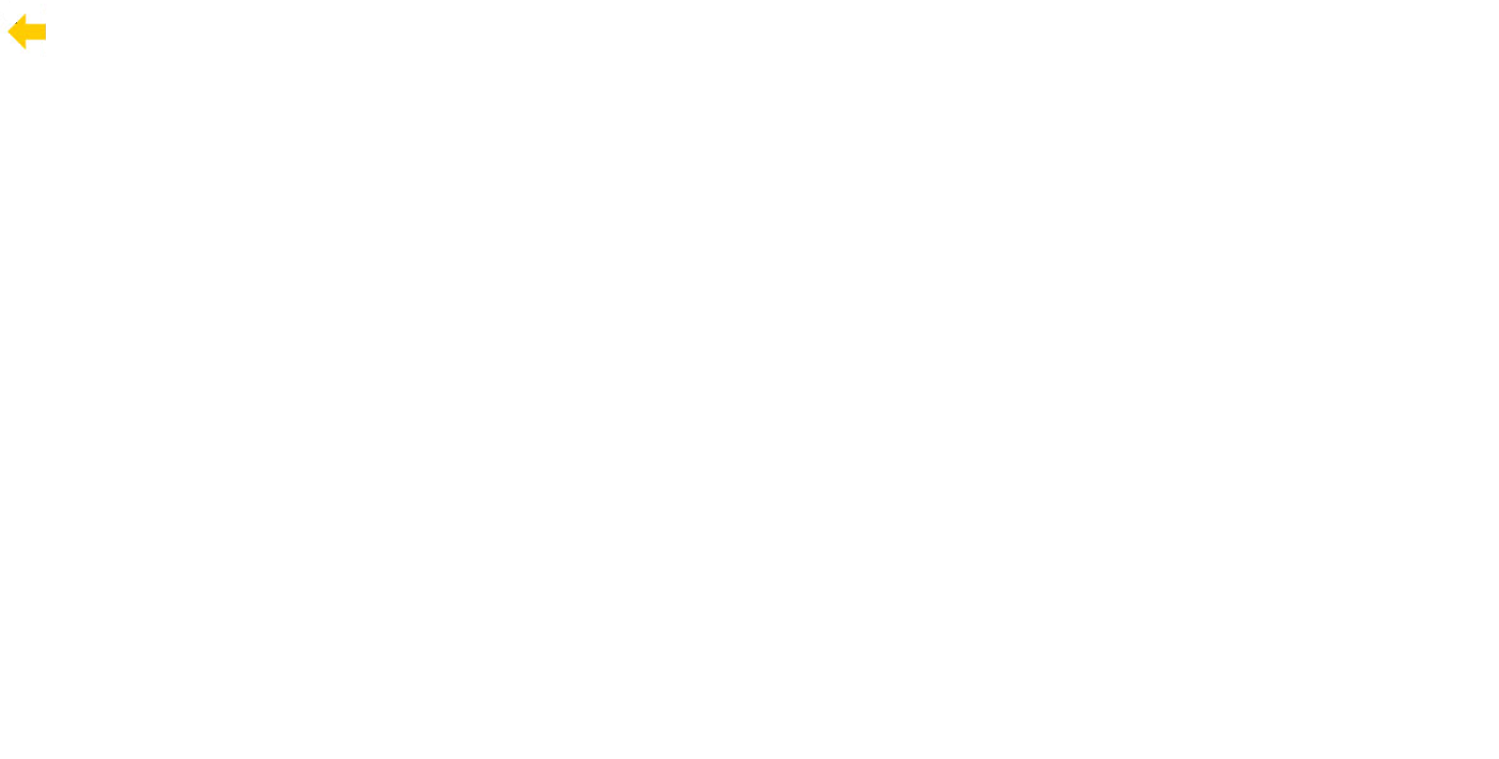 maan
hoog
laag
laag
hoog
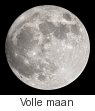 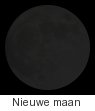 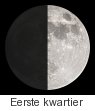 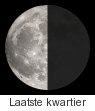 48
Getijden Noordzee
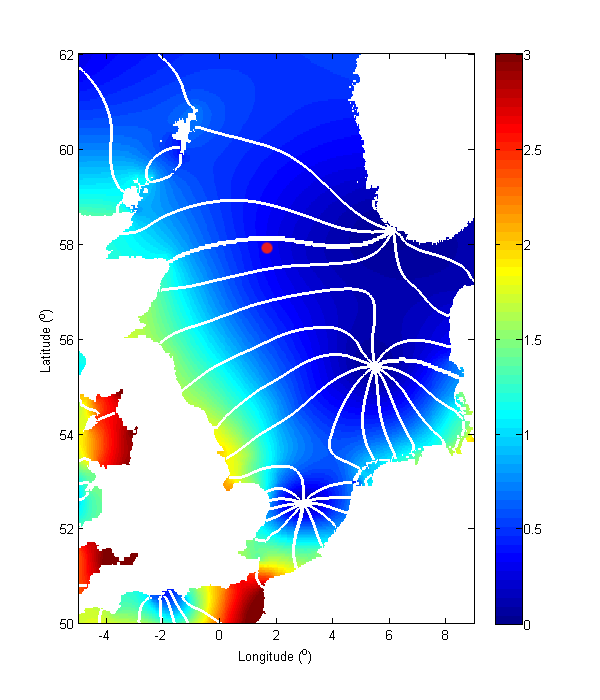 Dubbeldaags maangetij in de Noordzee

Periode: 12 uur en 25 minuten

Amplitude maximaal bij de kust

Amfidromische punten – geen getij

Witte lijnen: gelijke fases in het getij
Getijden in de Waddenzee
Staande en/of Lopende golf?
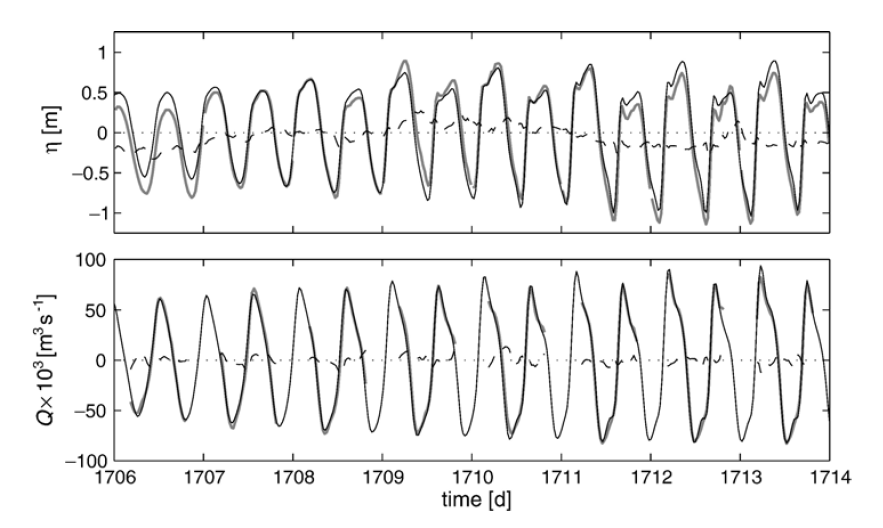 Harmonische Analyse
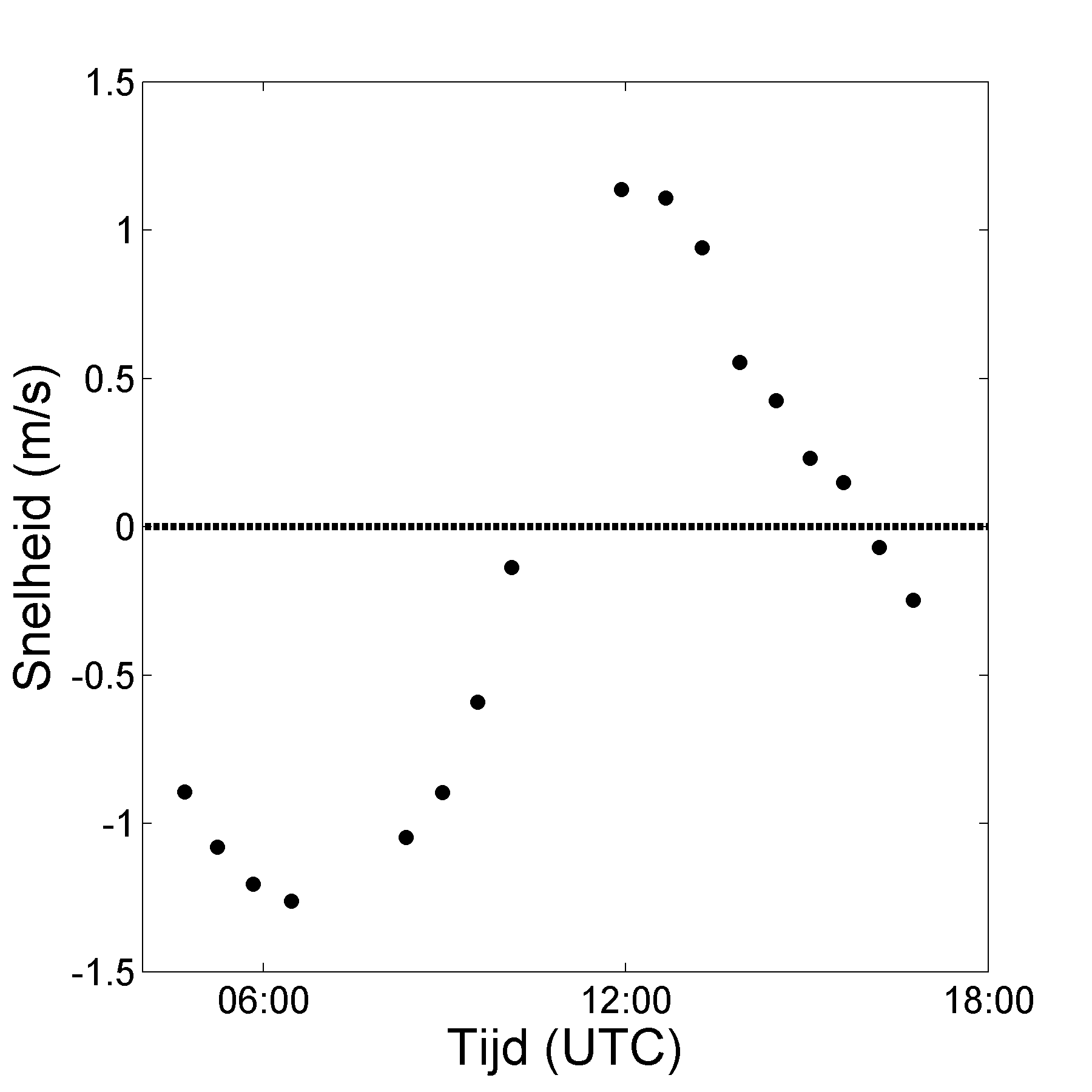 Wat weten we?
Sinus
Periode: 12:25 uur
52
Fase
53
Rest stroming
1.14 m/s
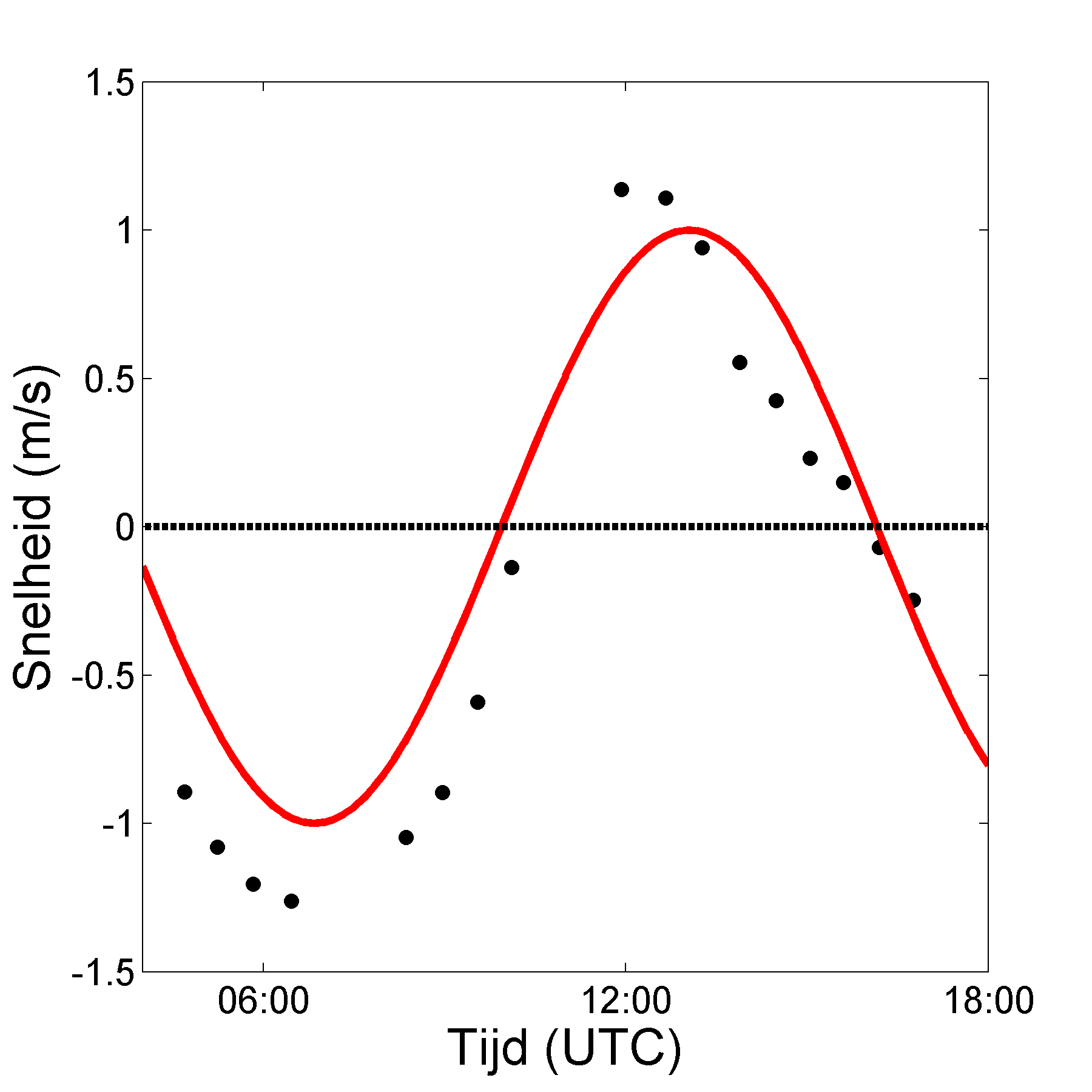 -1.26 m/s
54
Amplitude
-0.21 m/s
55
Beste Oplossing!
1.16 m/s
-0.21 m/s
56
Som van de fouten zo klein mogelijk!
fout
57
Energie op lange termijn Metingen in April/Mei 2009
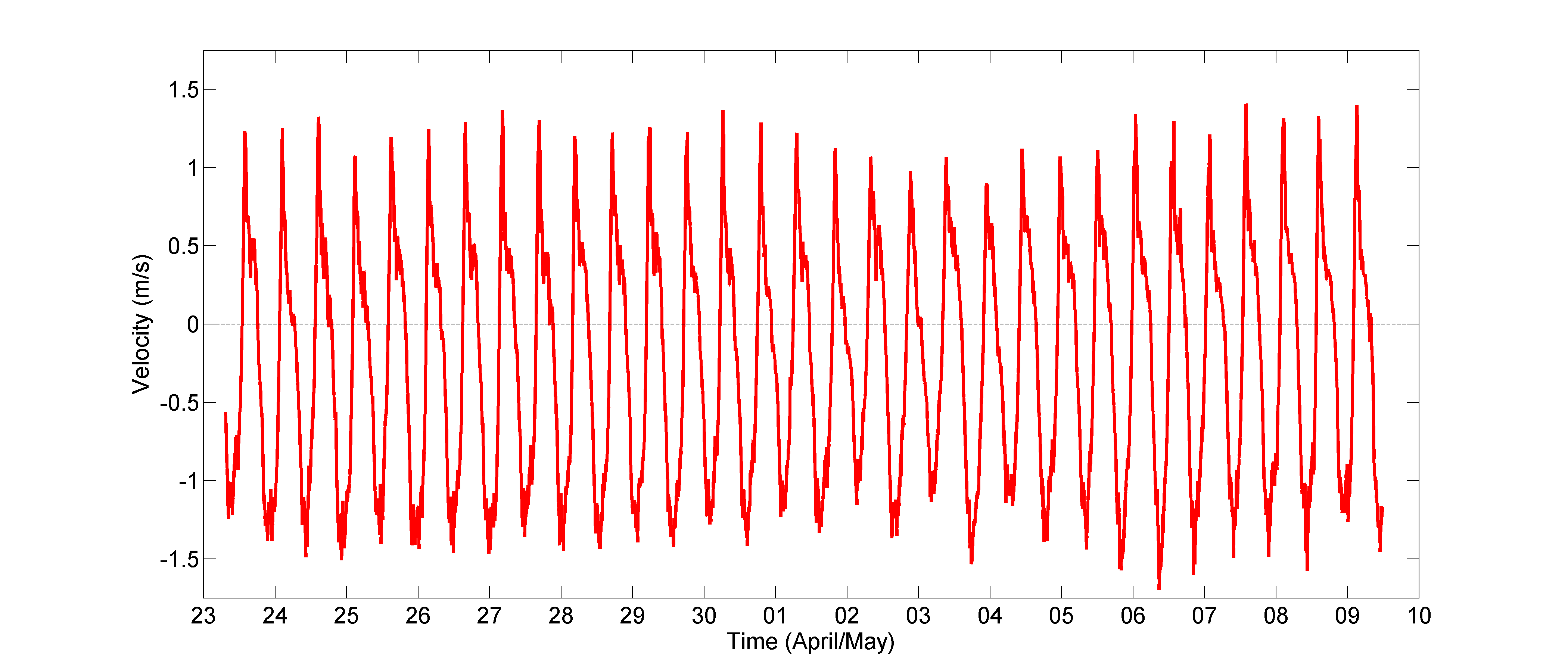 snelheid
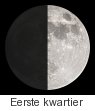 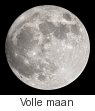 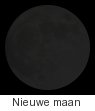 58
Kinetische Energie van de getijstroming
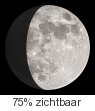 kWh
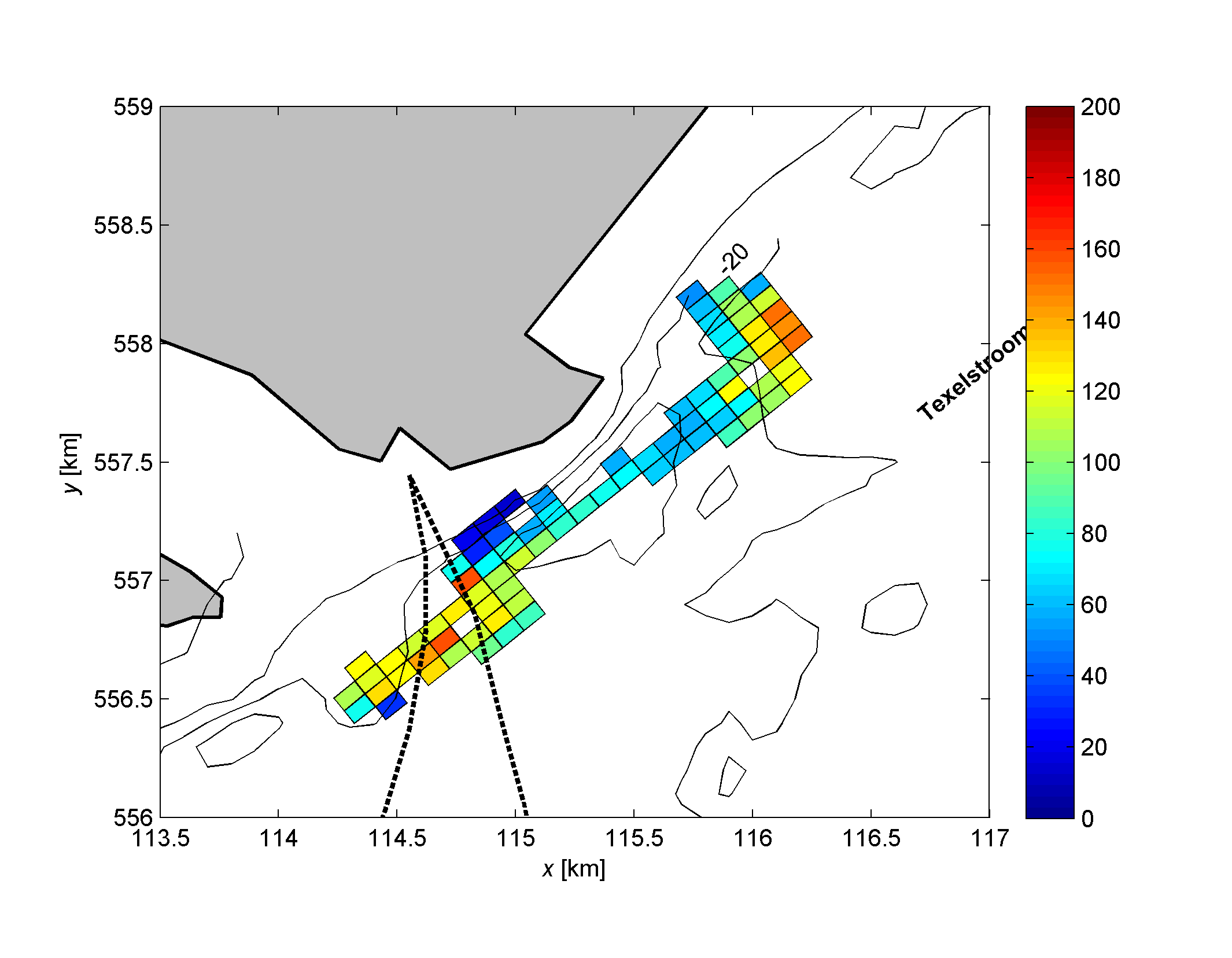 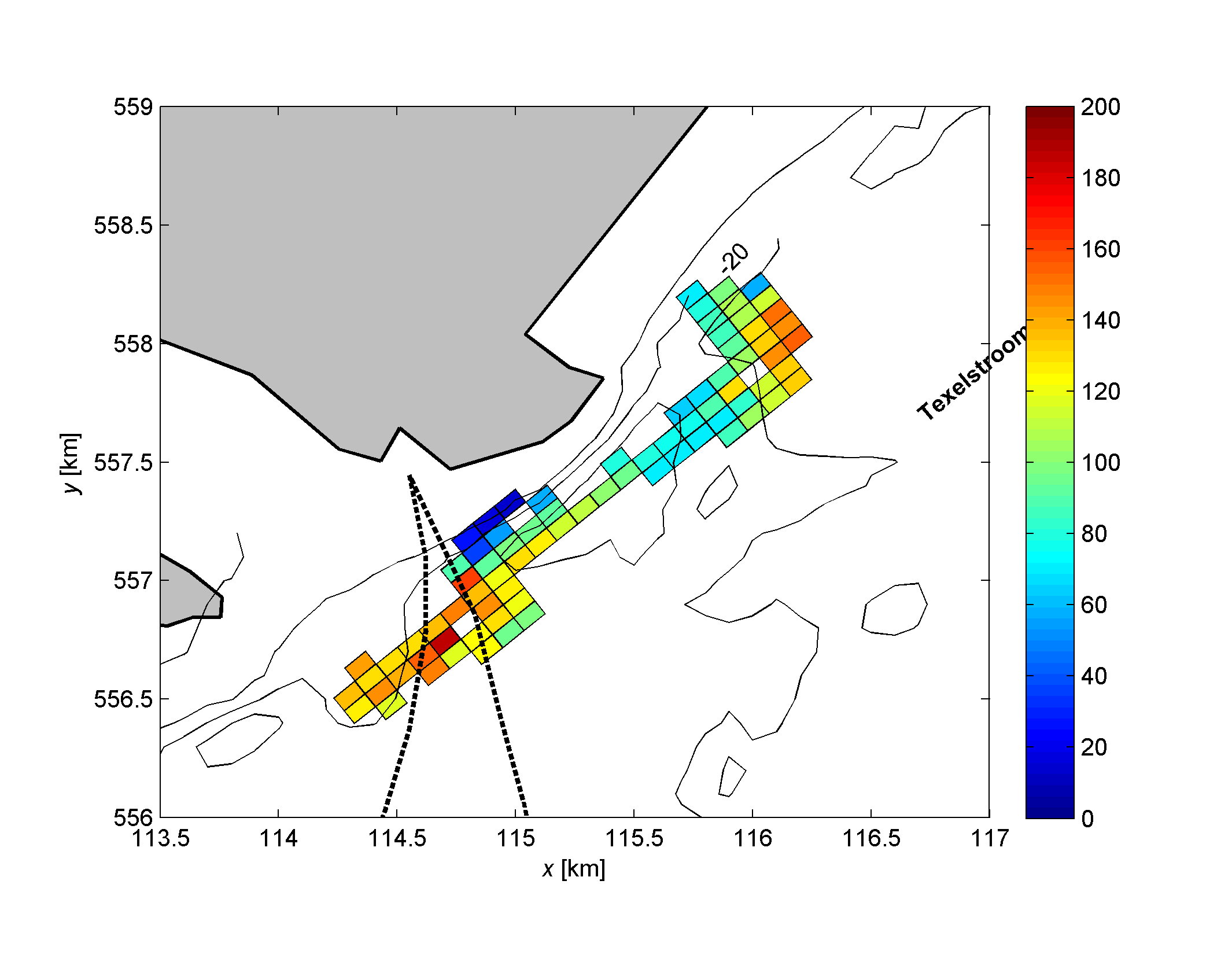 getijstroming
Getij+rest
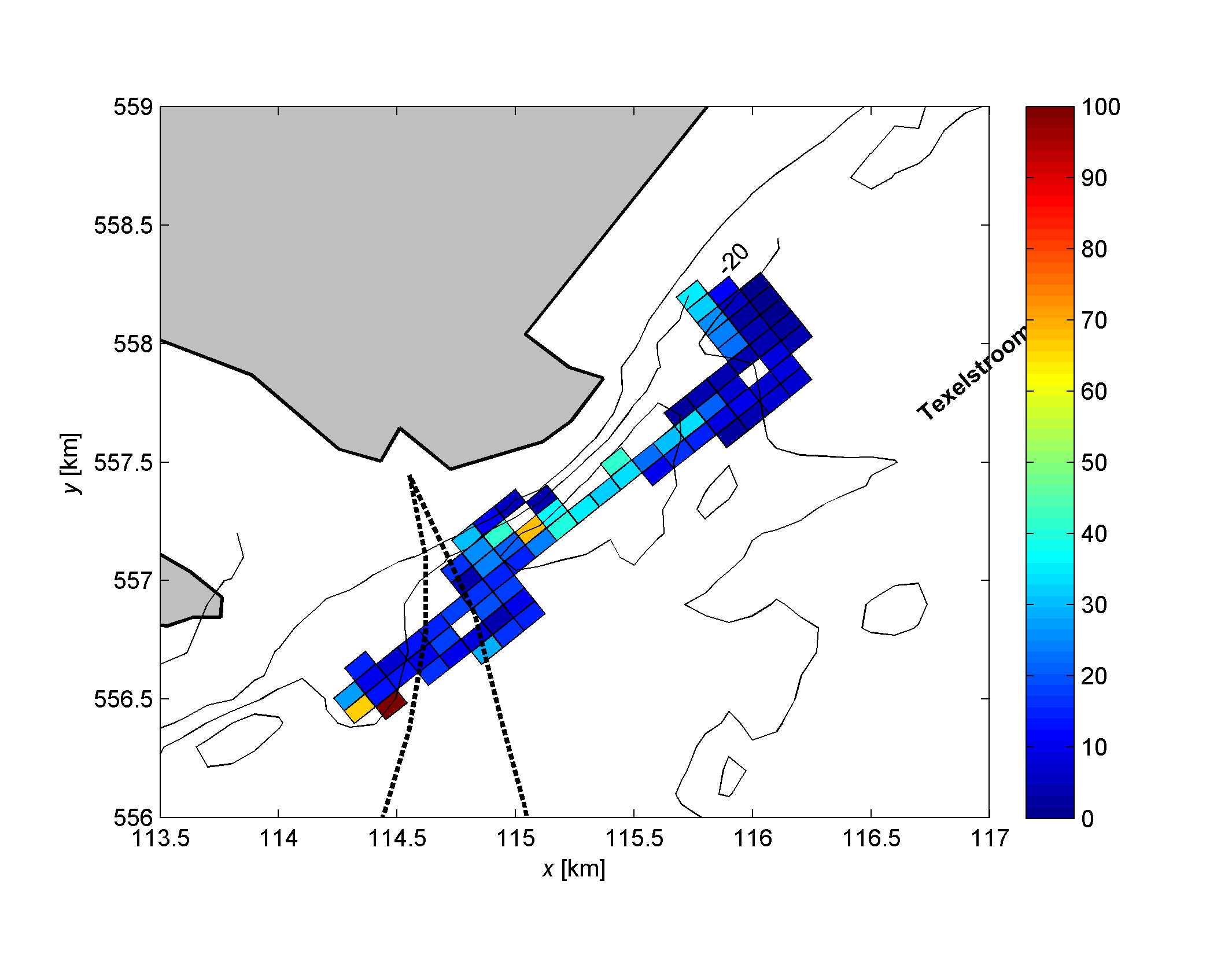 Verschil!
59
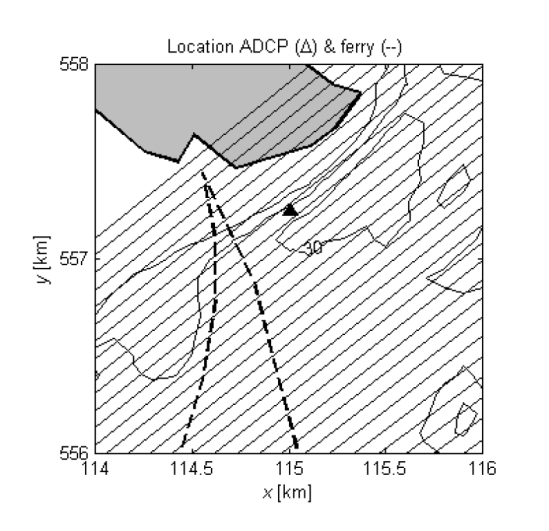 Schatting met behulp van de veerbootmetingen
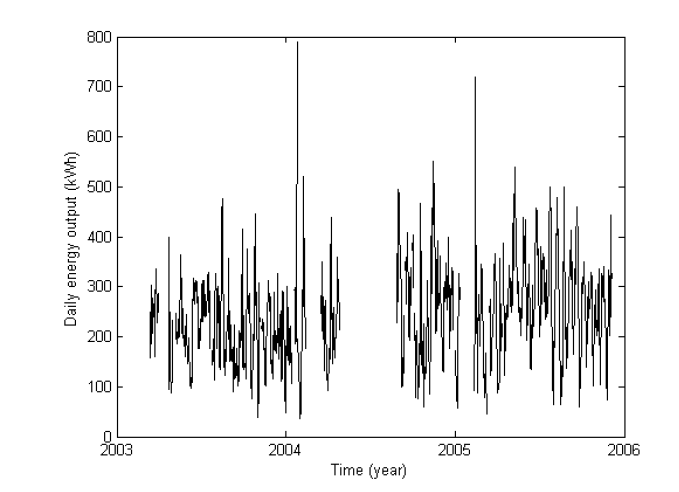 Egemiddeld = 88 MWh per jaar
GOLVEN
Beweging platform
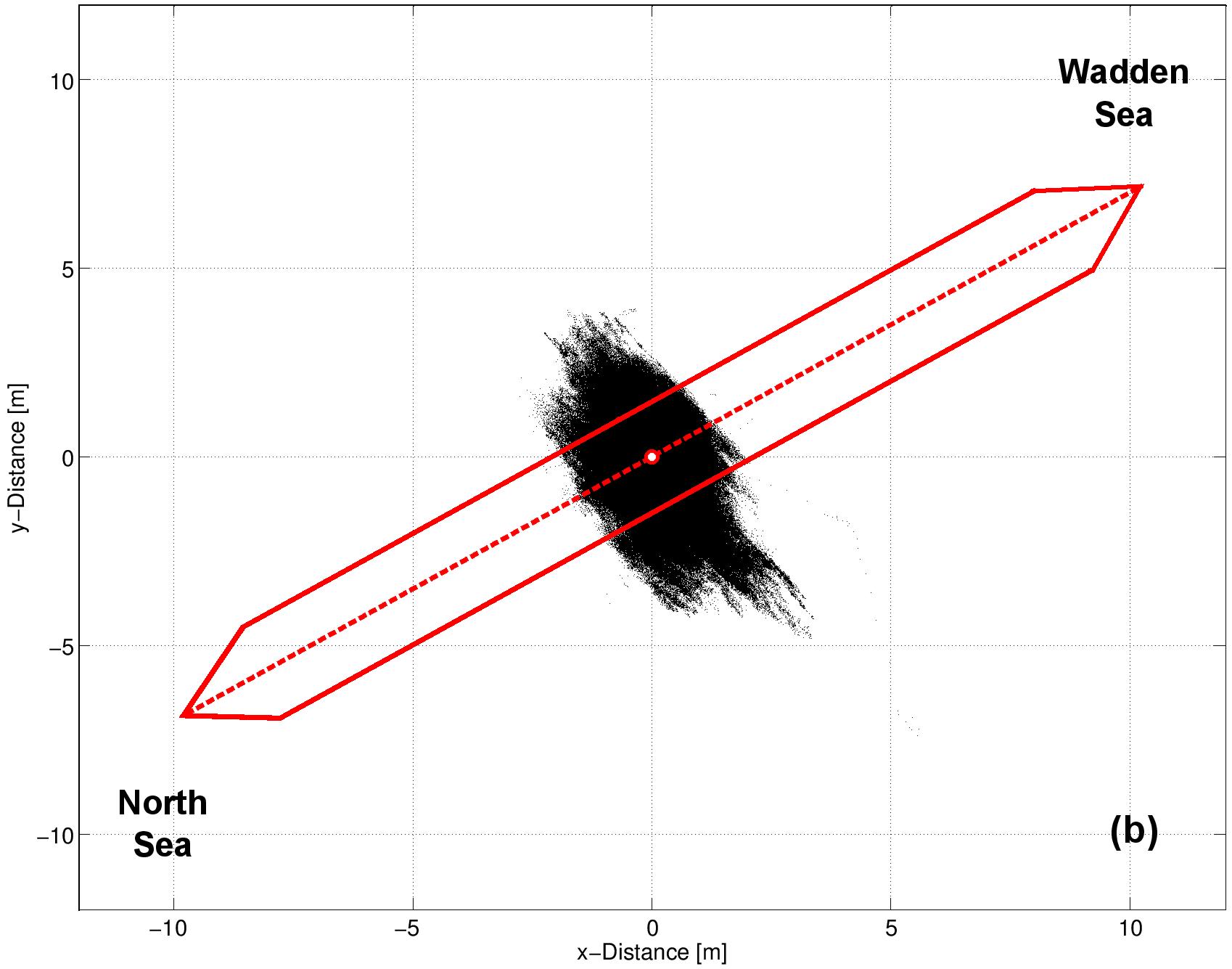 Verschil in Stroming Noordzijde (NS)/ WESTzijde (WS)
Verschil snelheid vs sNelheid voor TuRBINE